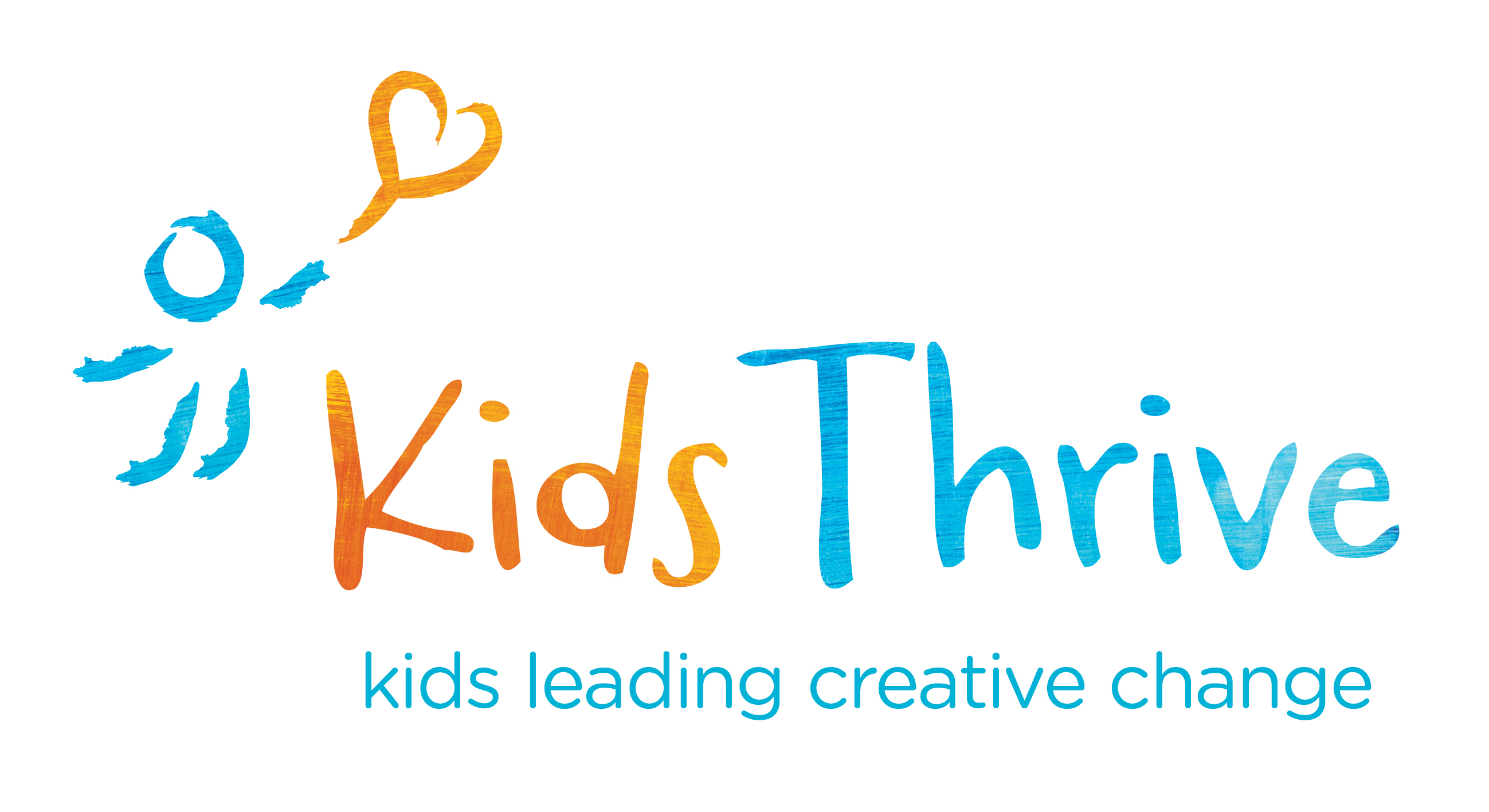 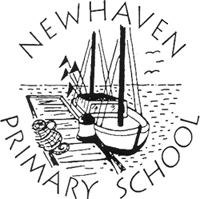 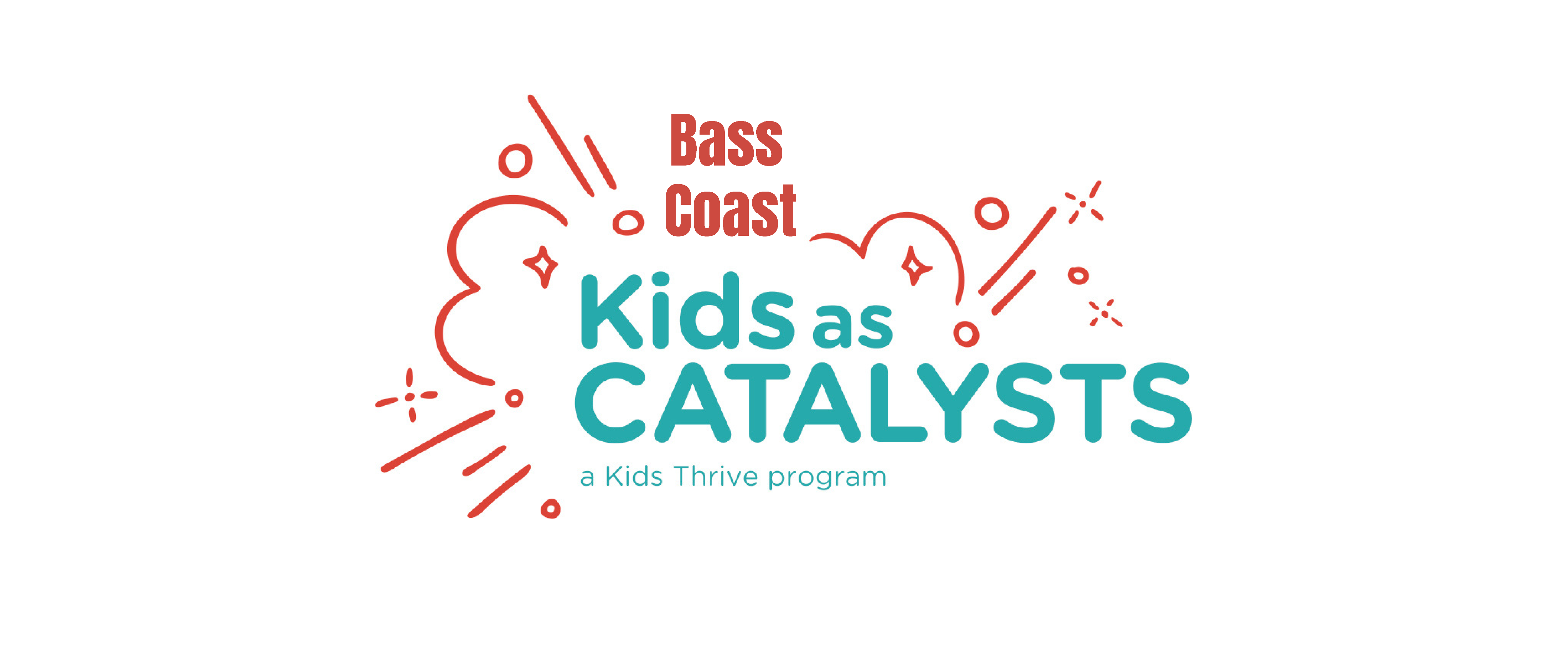 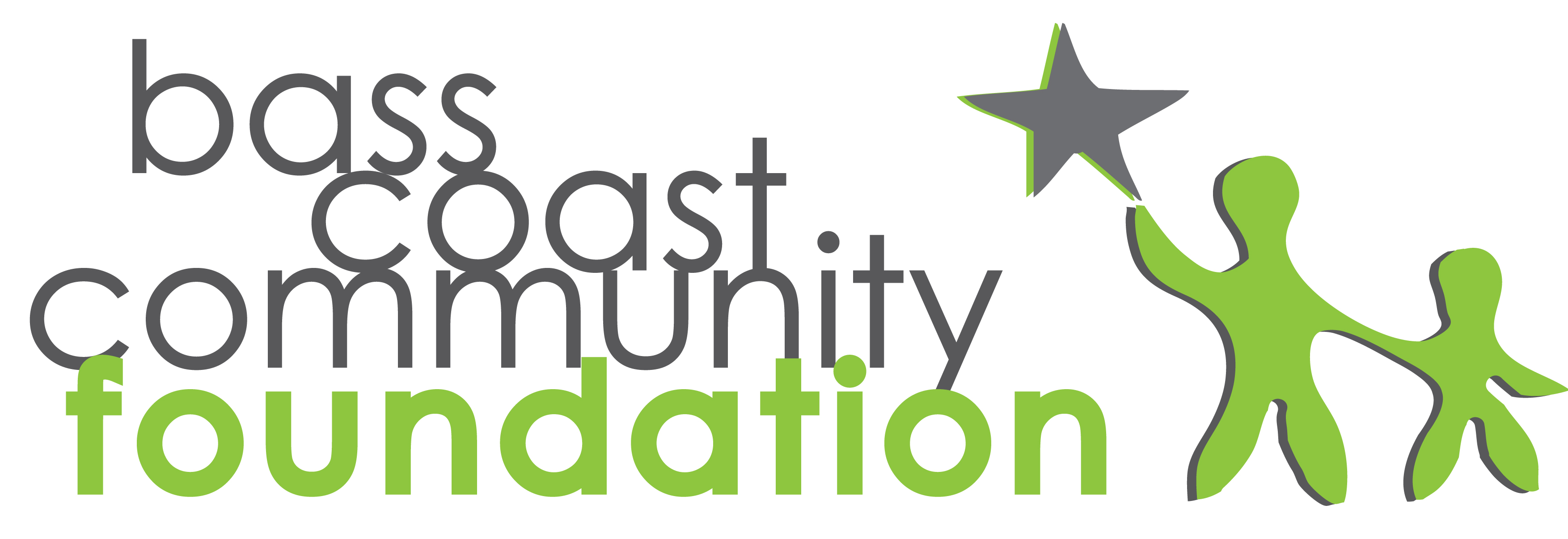 Brought to you by…
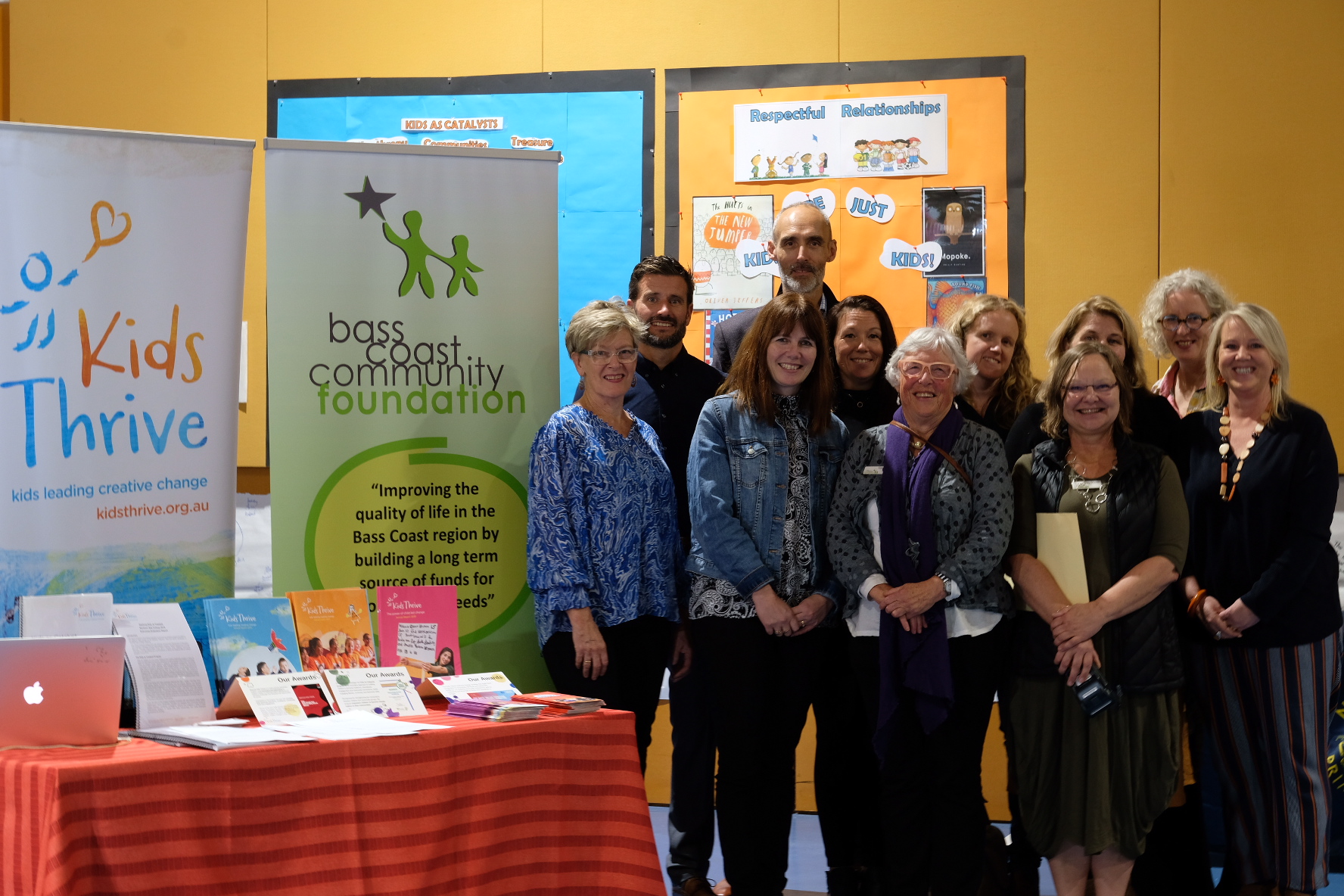 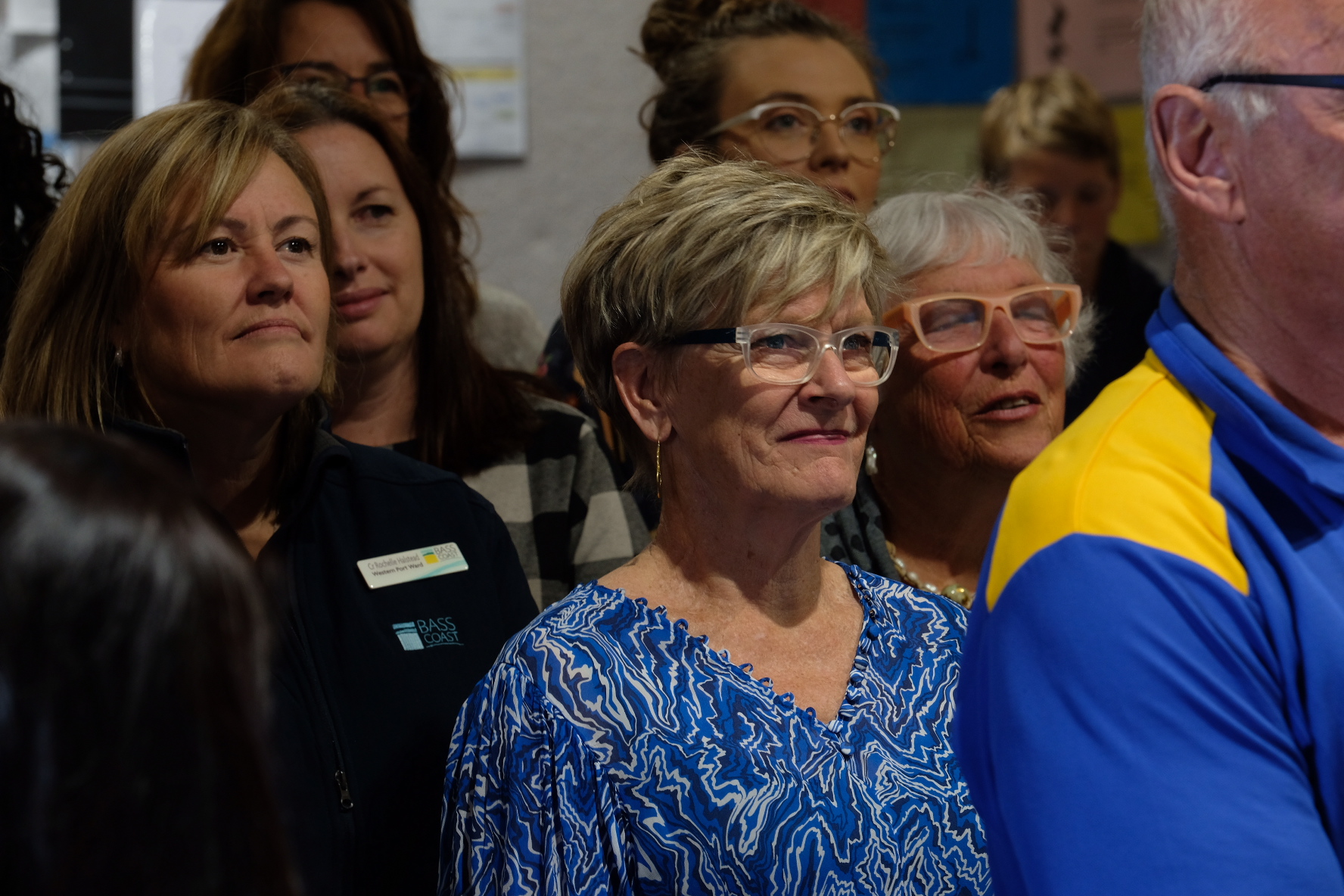 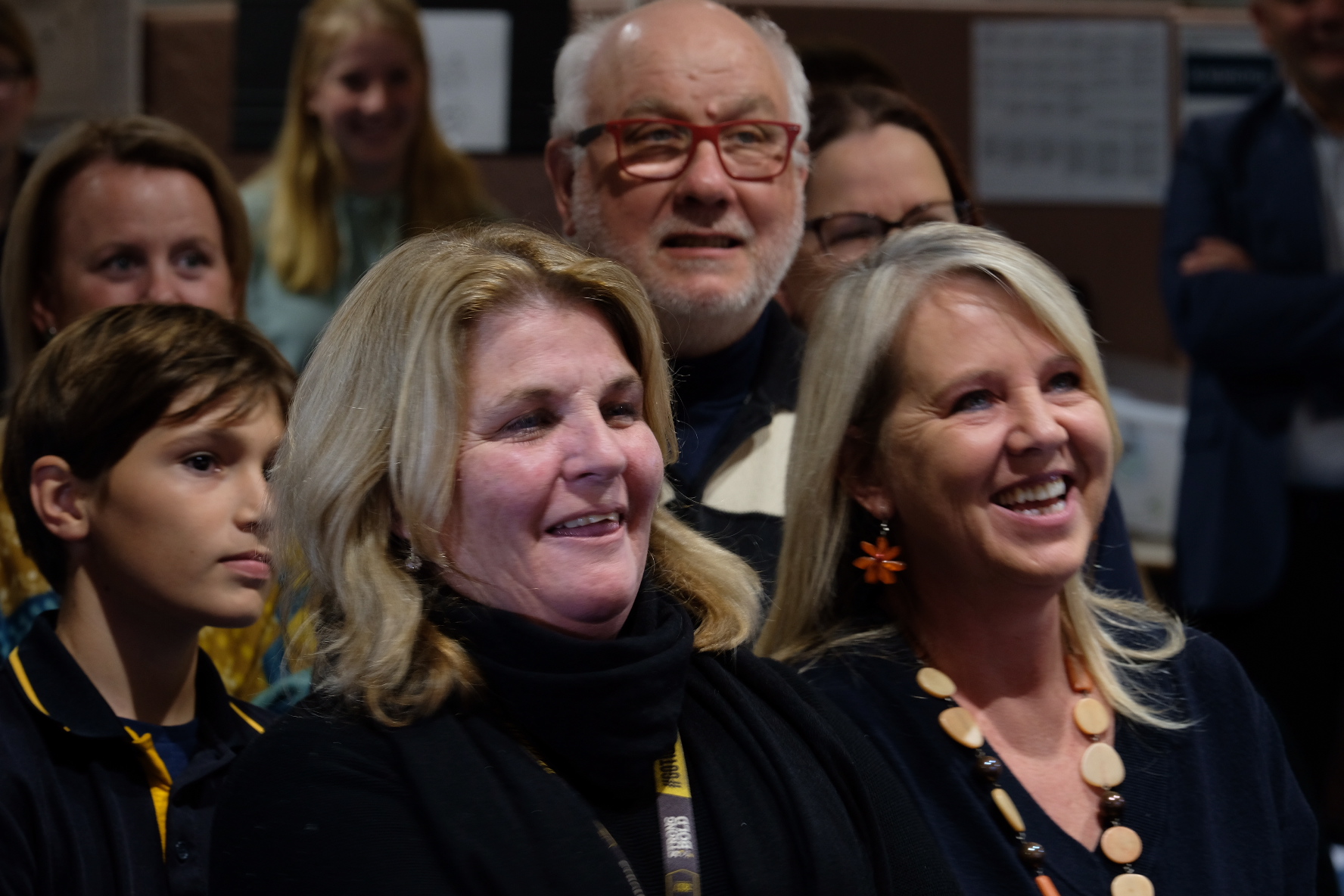 The journey begins – feel the enthusiasm in the room
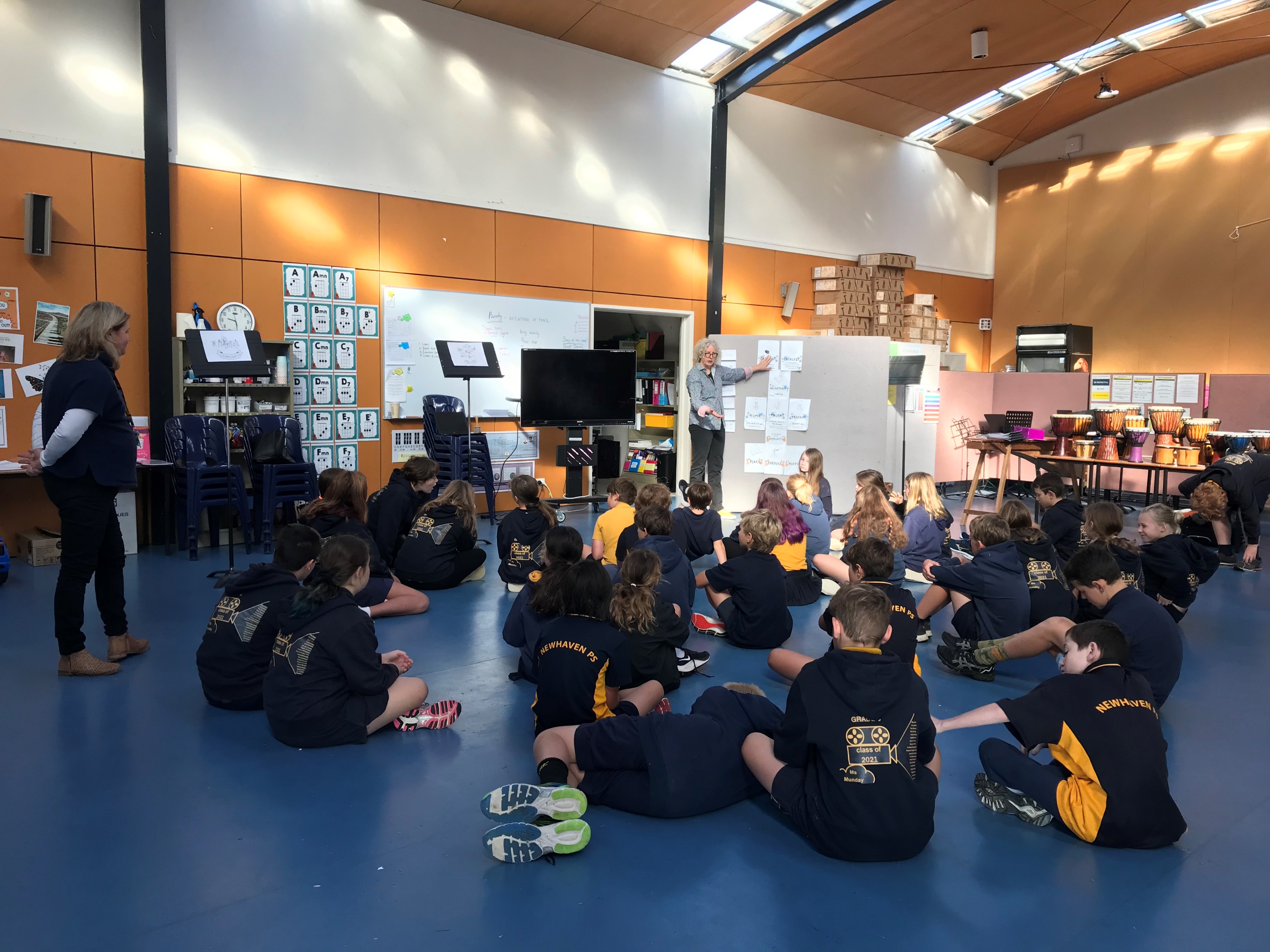 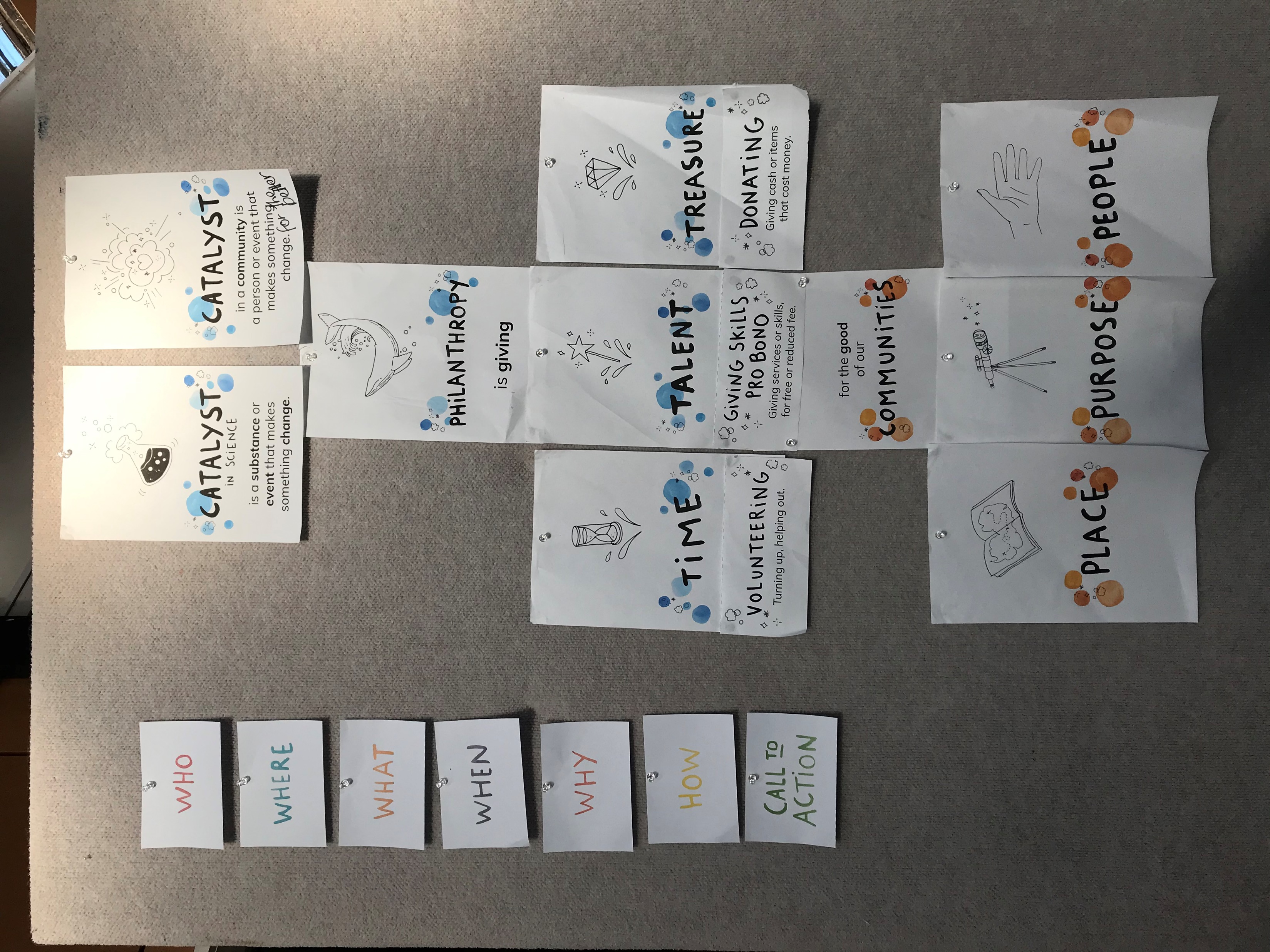 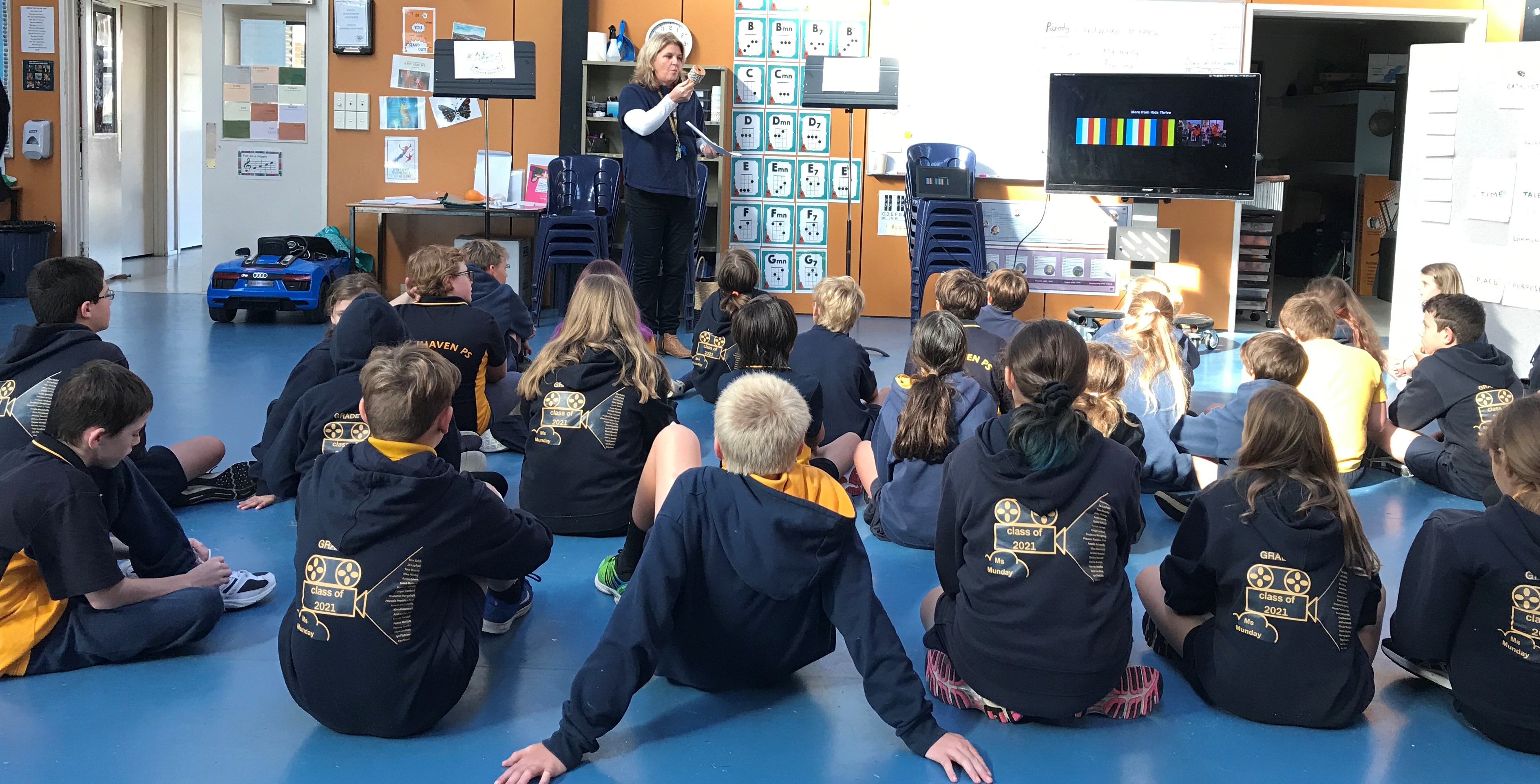 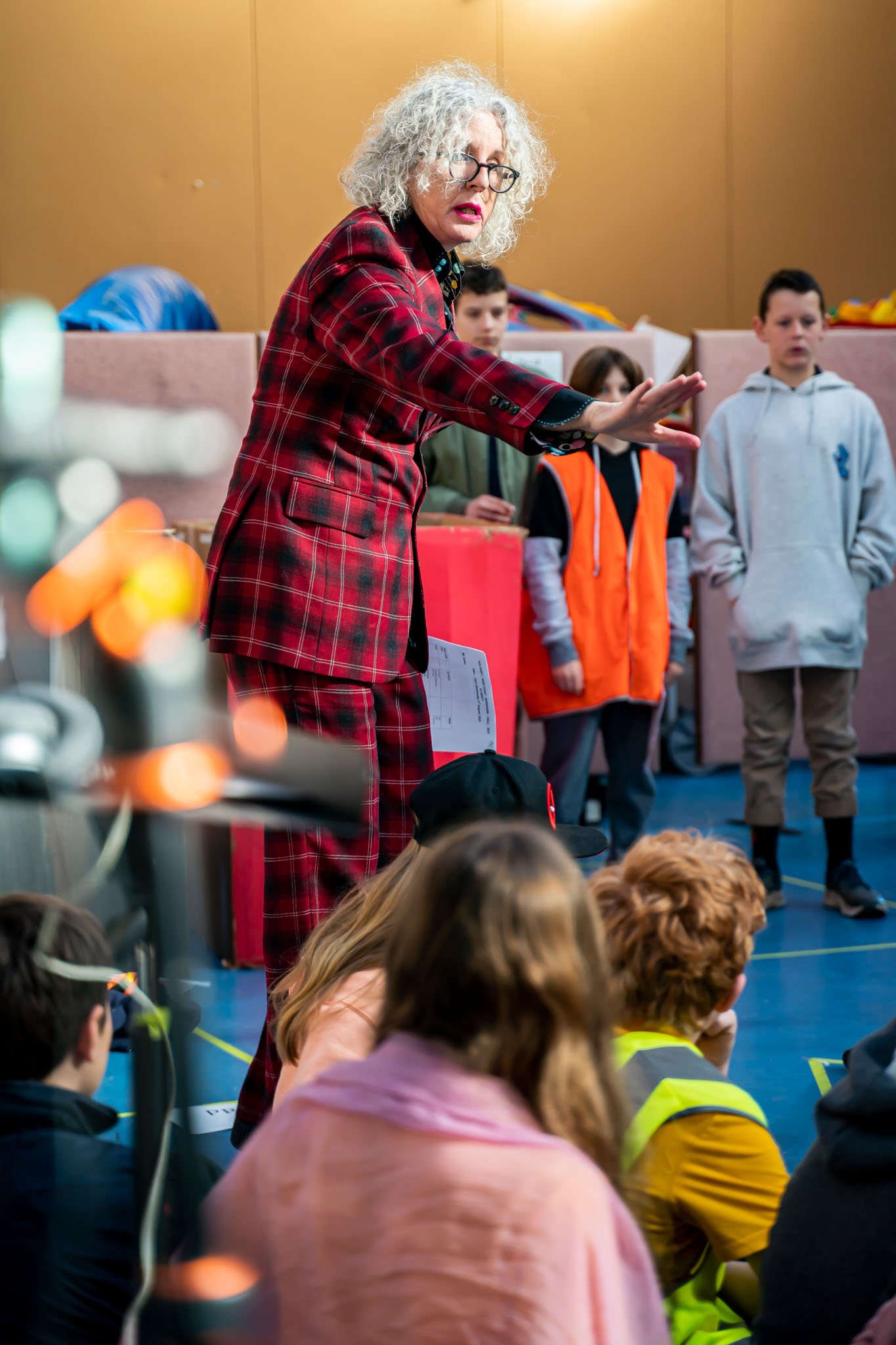 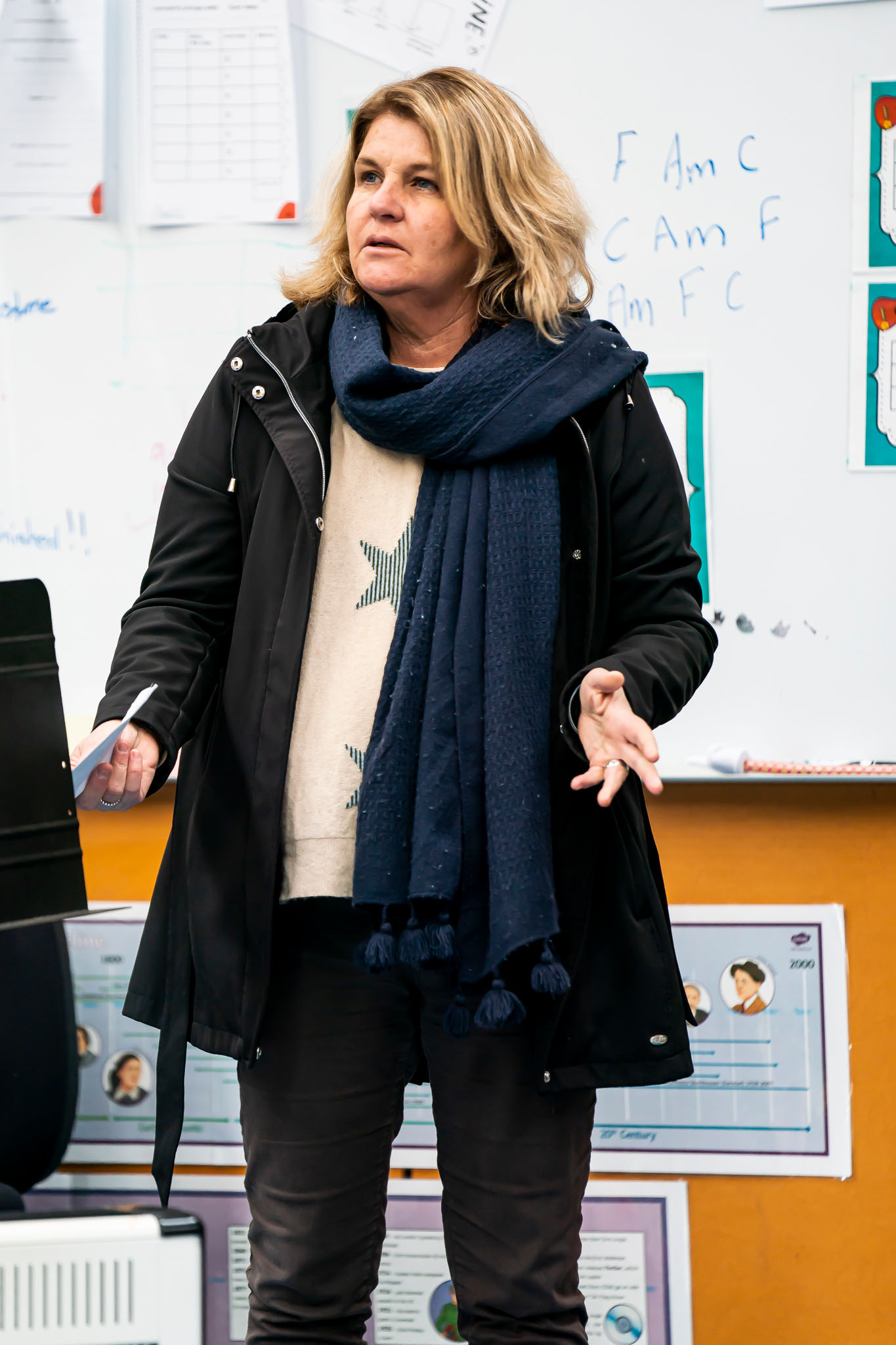 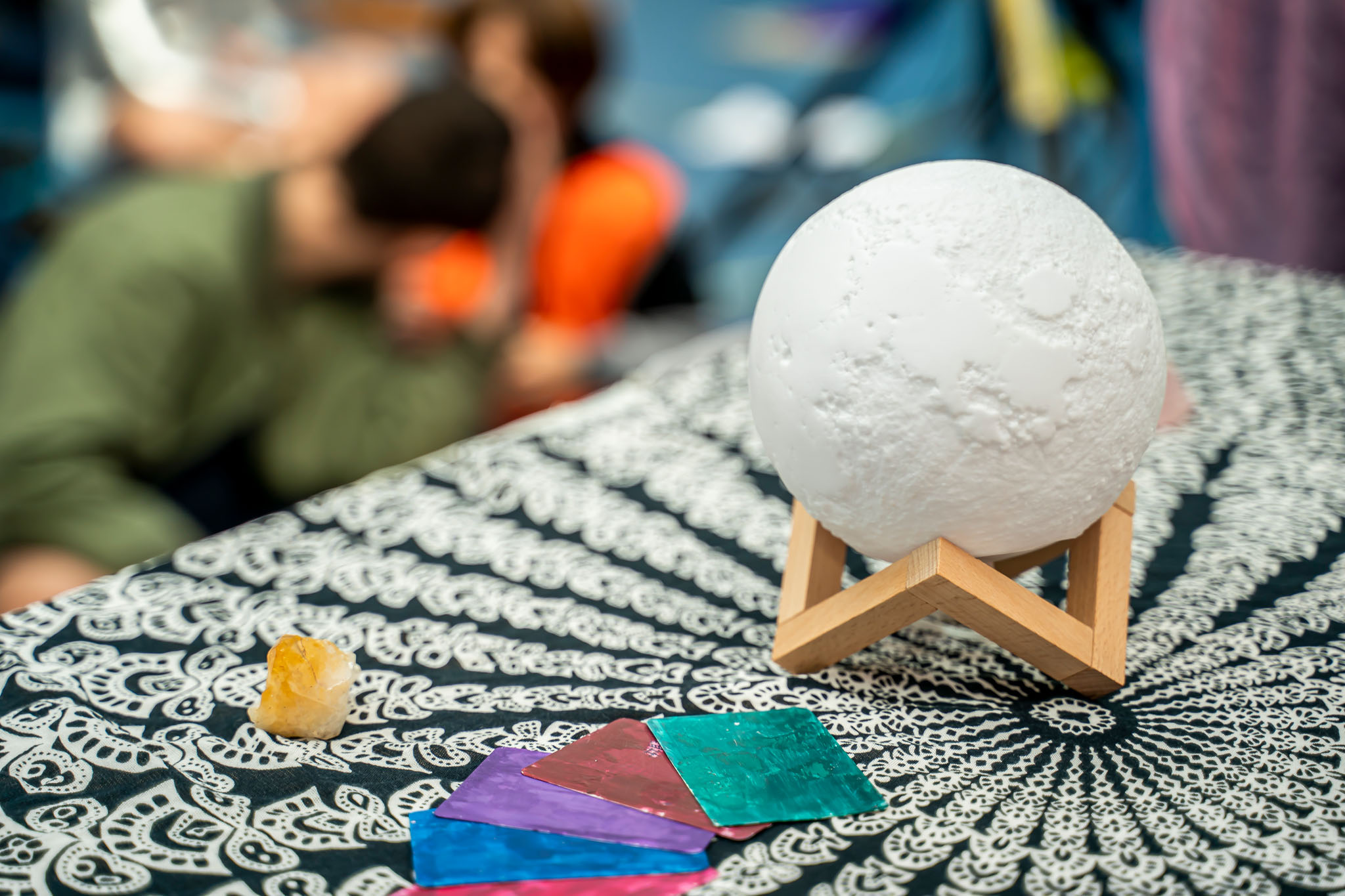 A picture speaks 1000 words
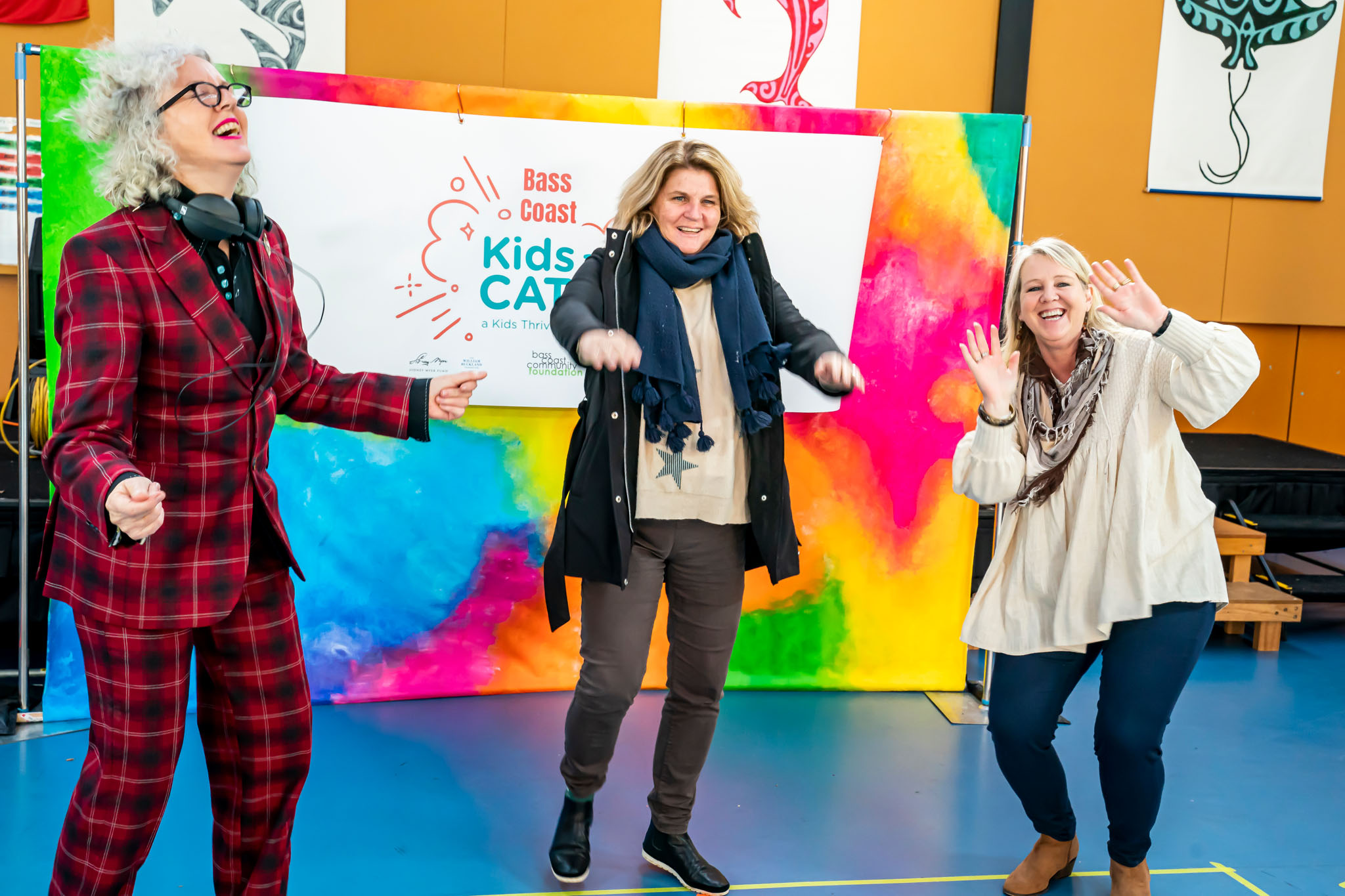 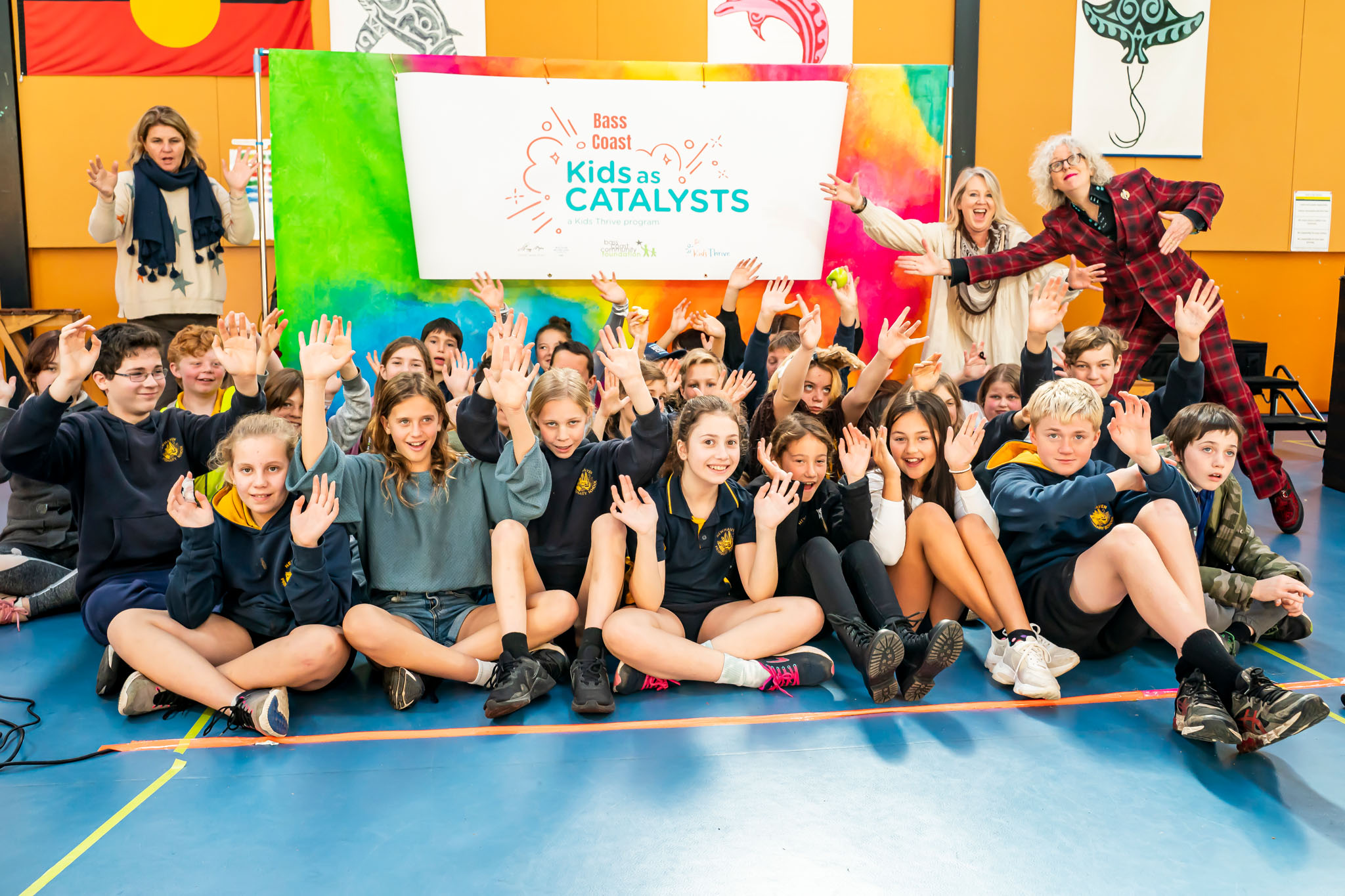 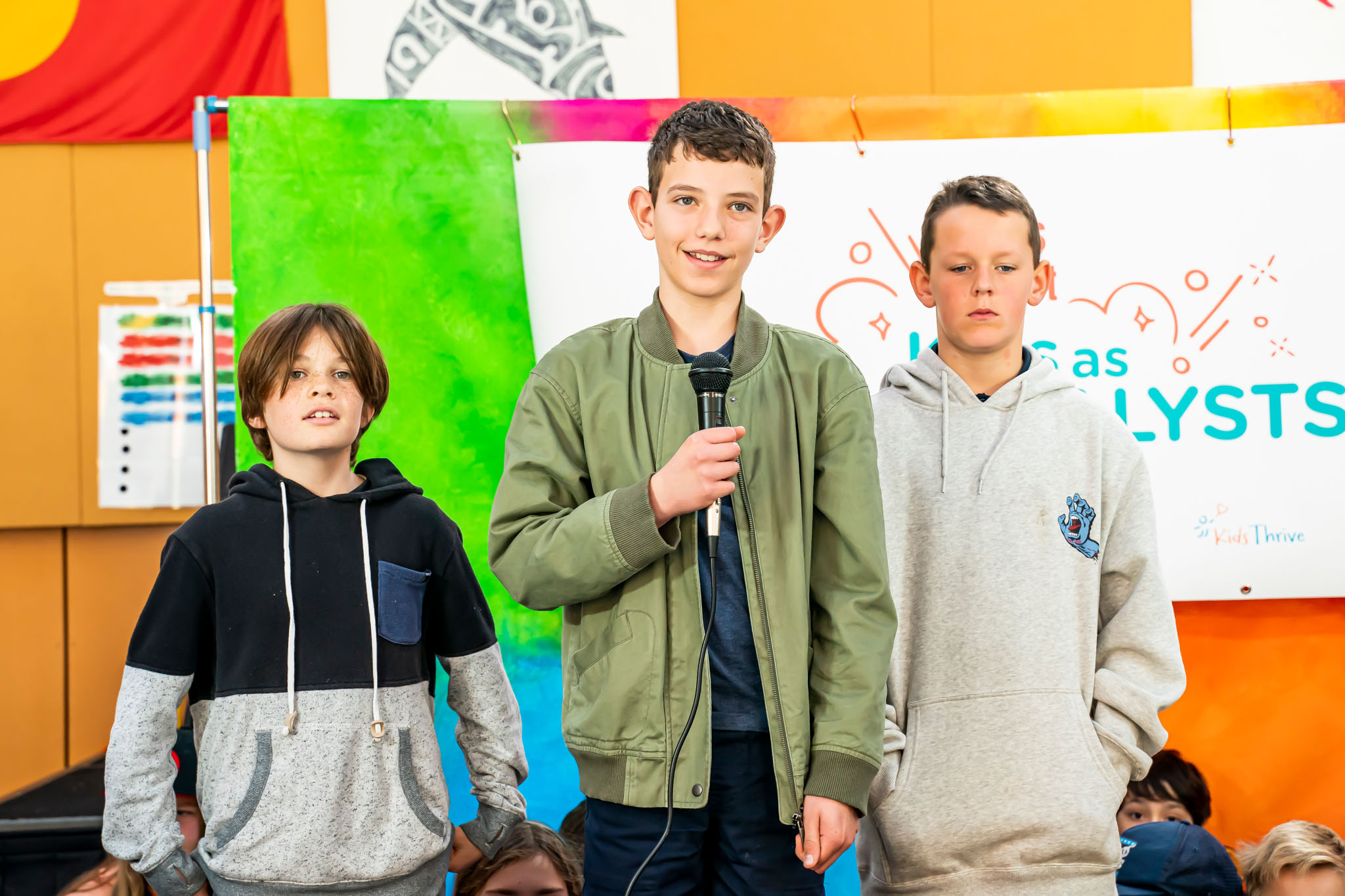 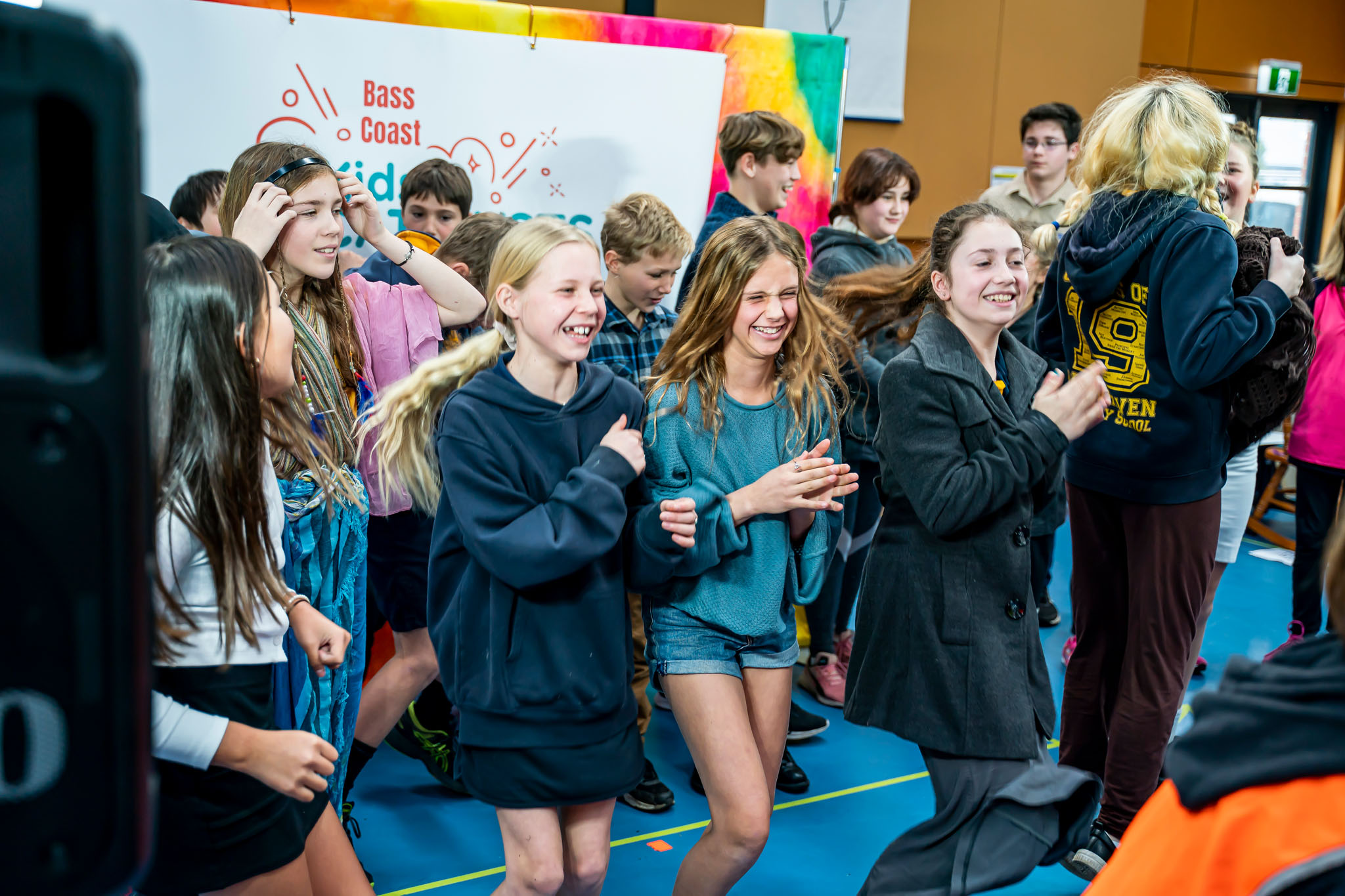 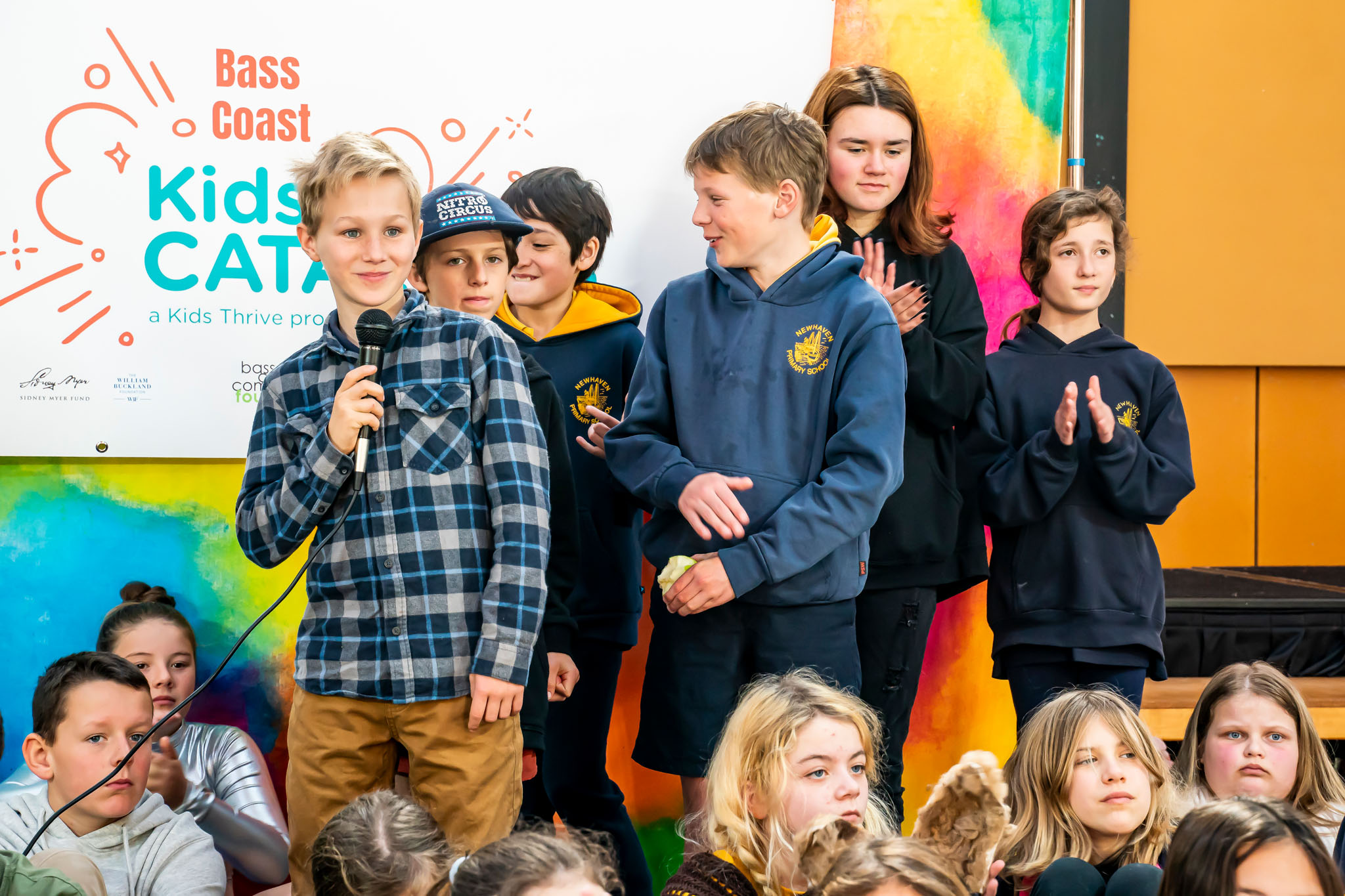 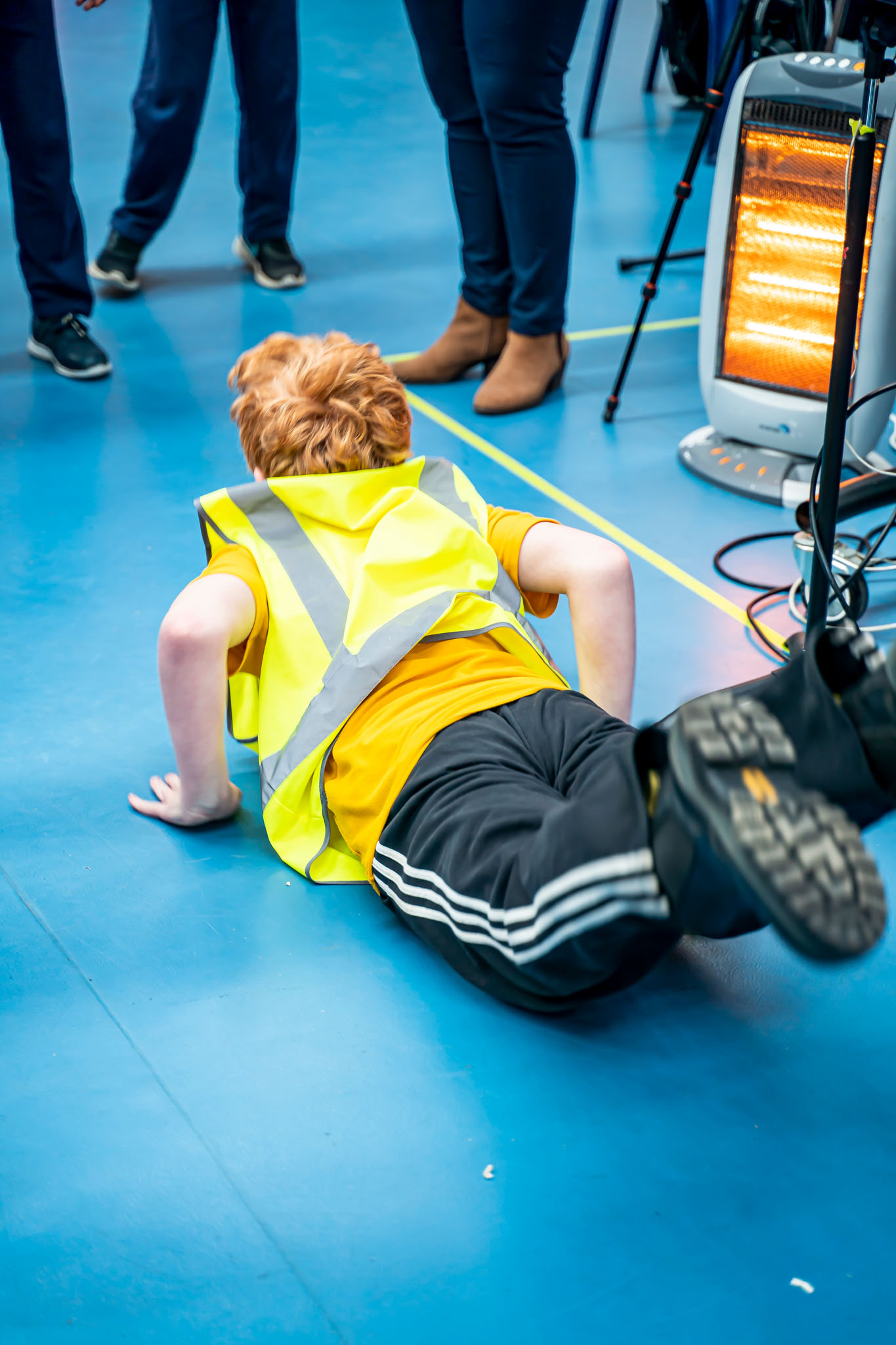 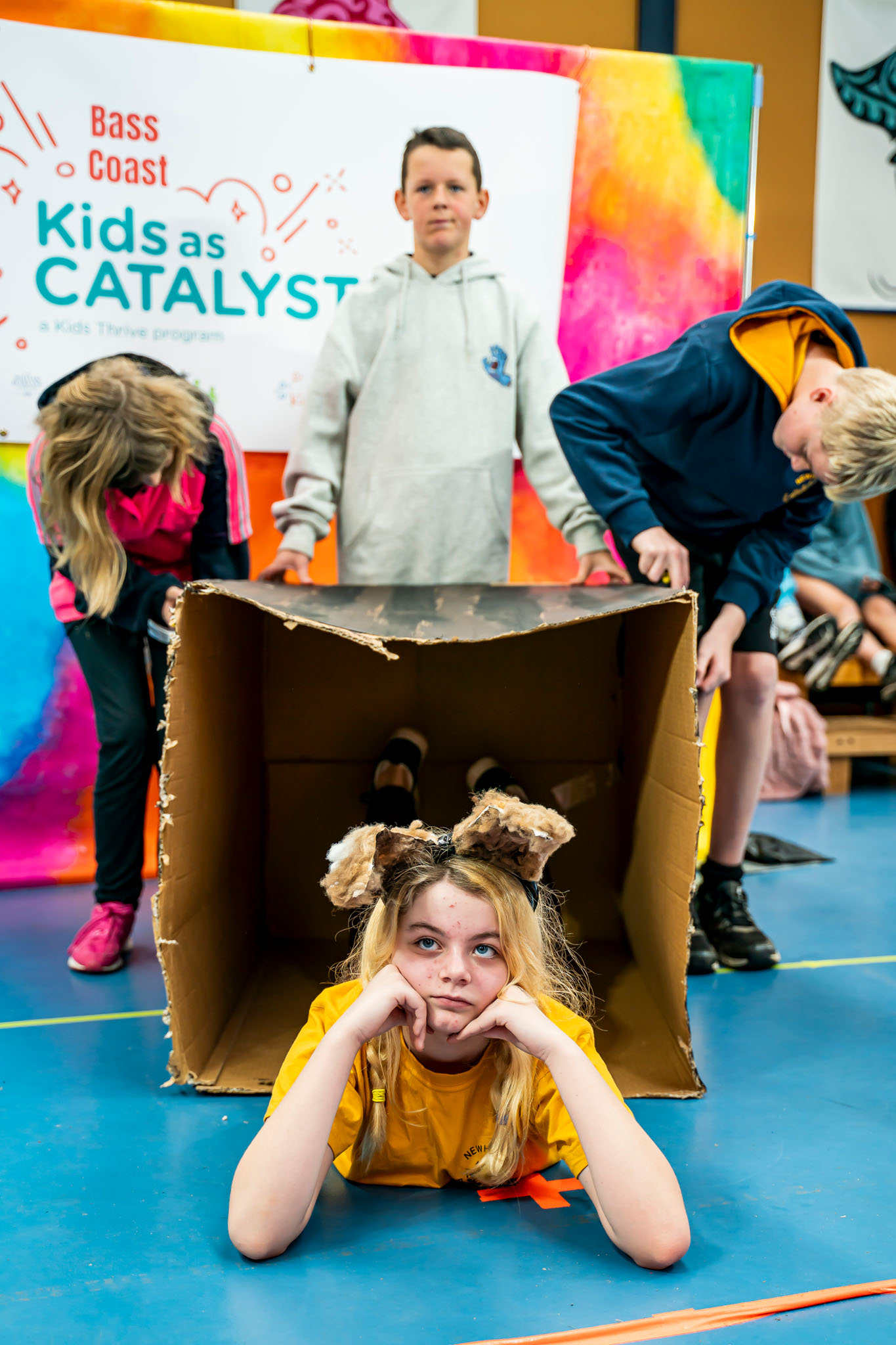 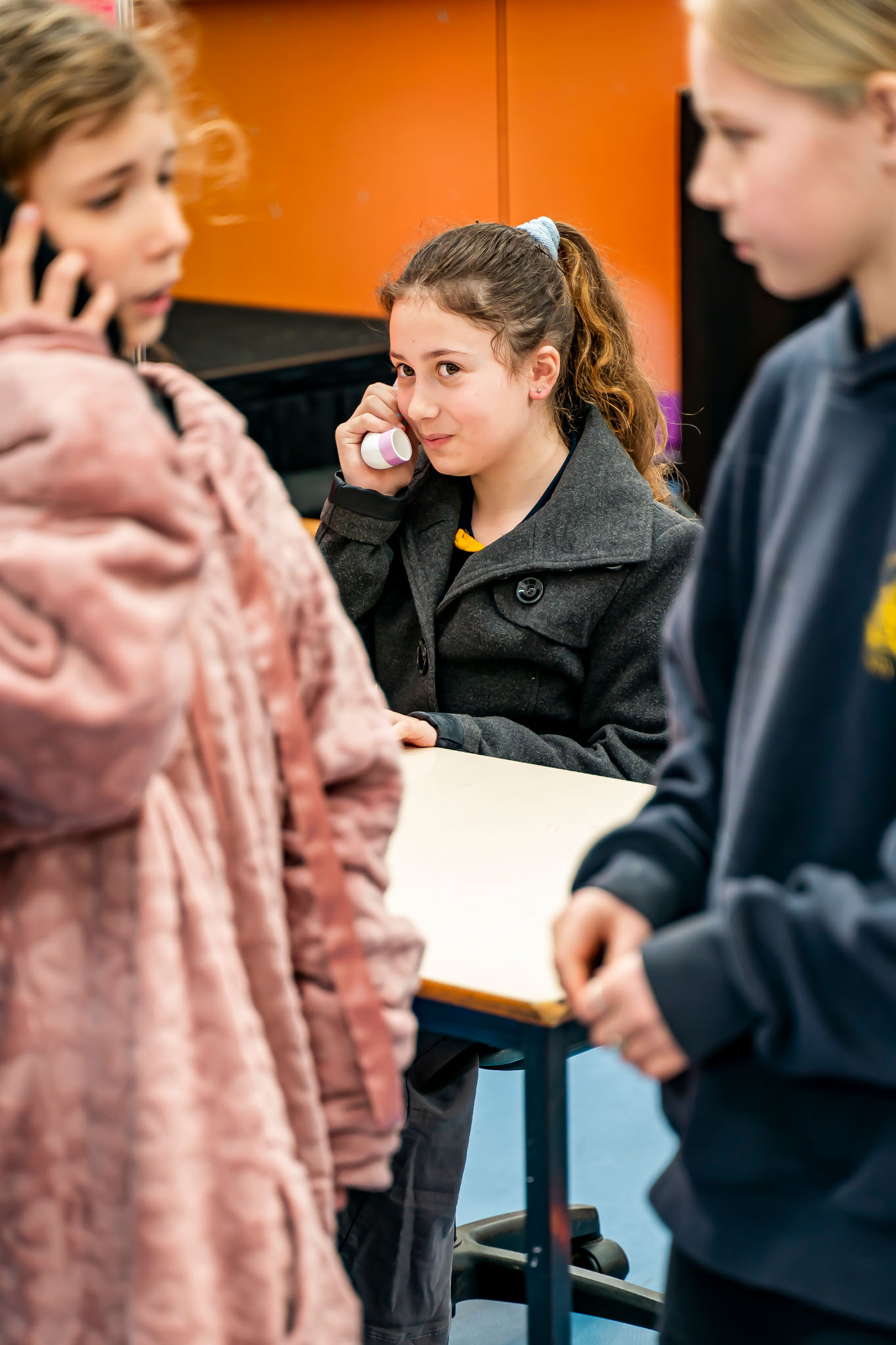 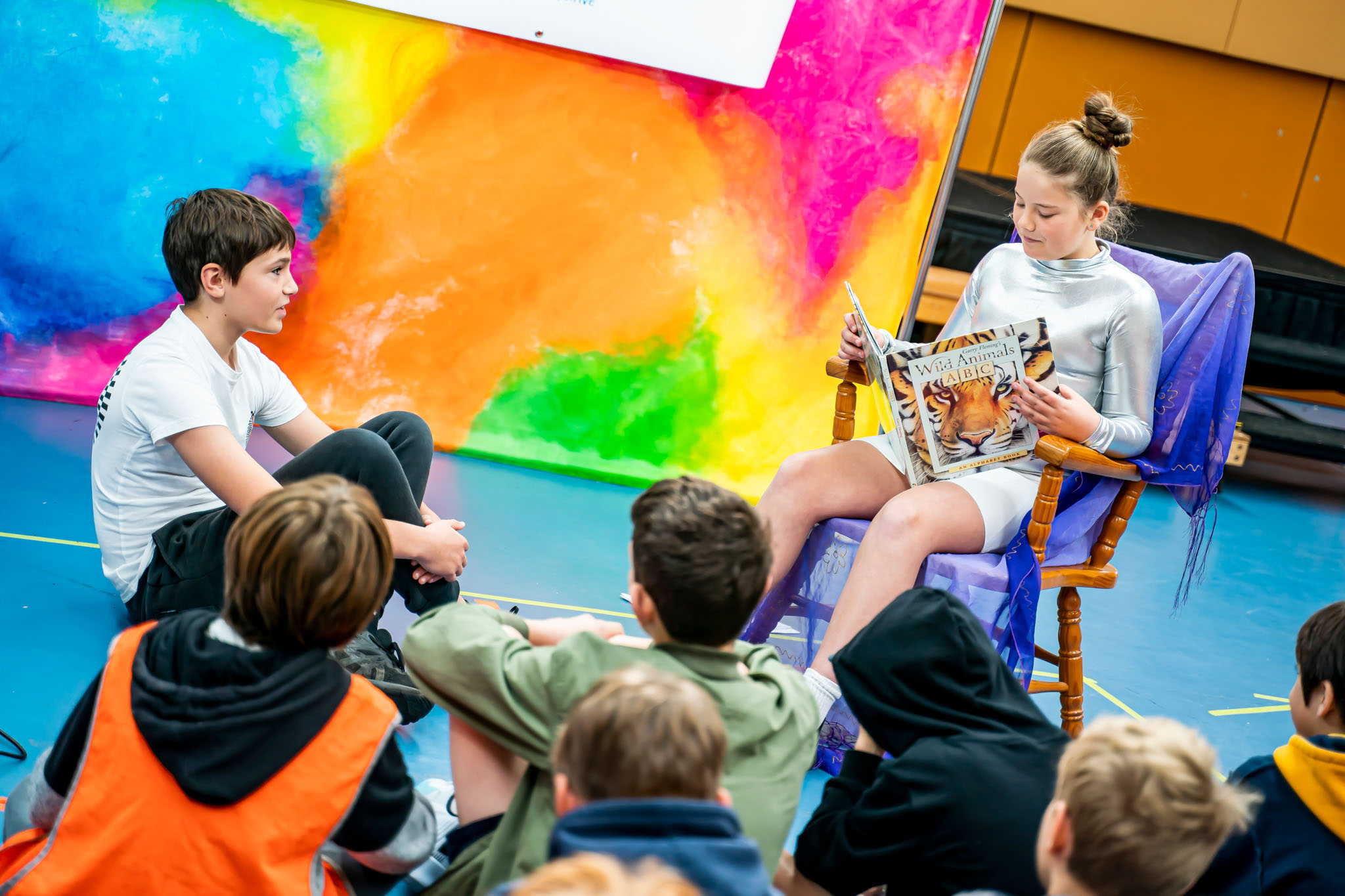 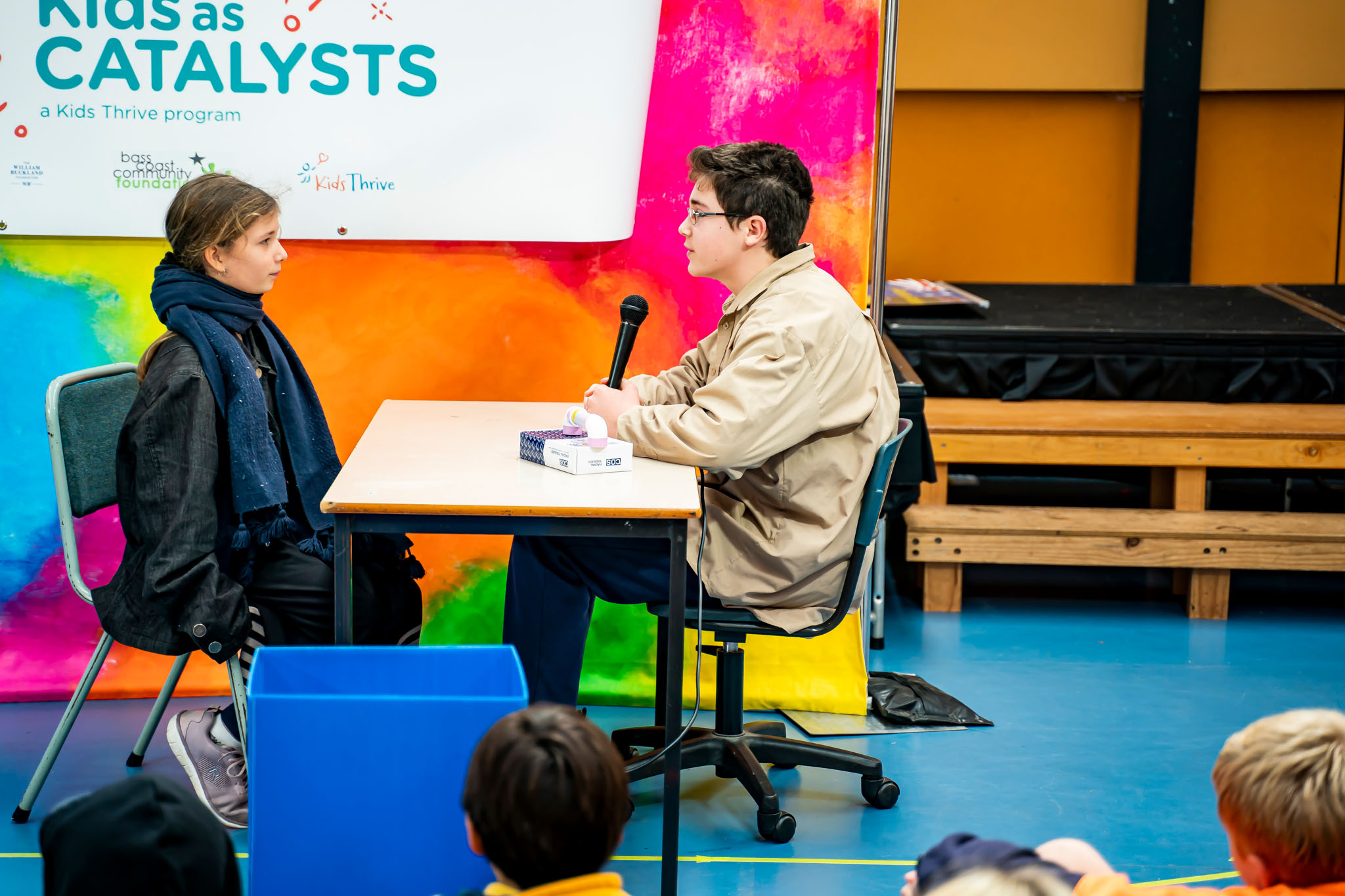 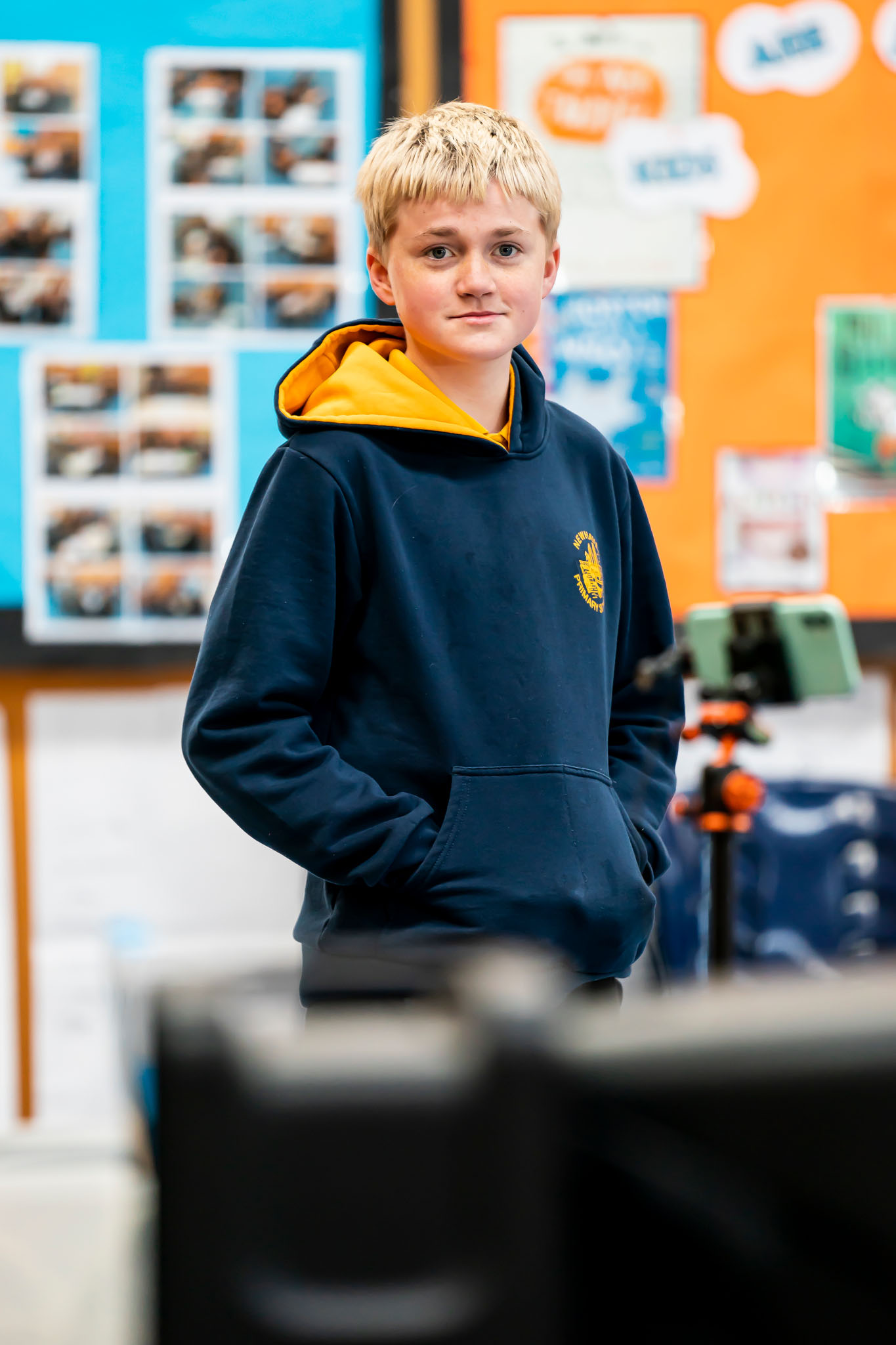 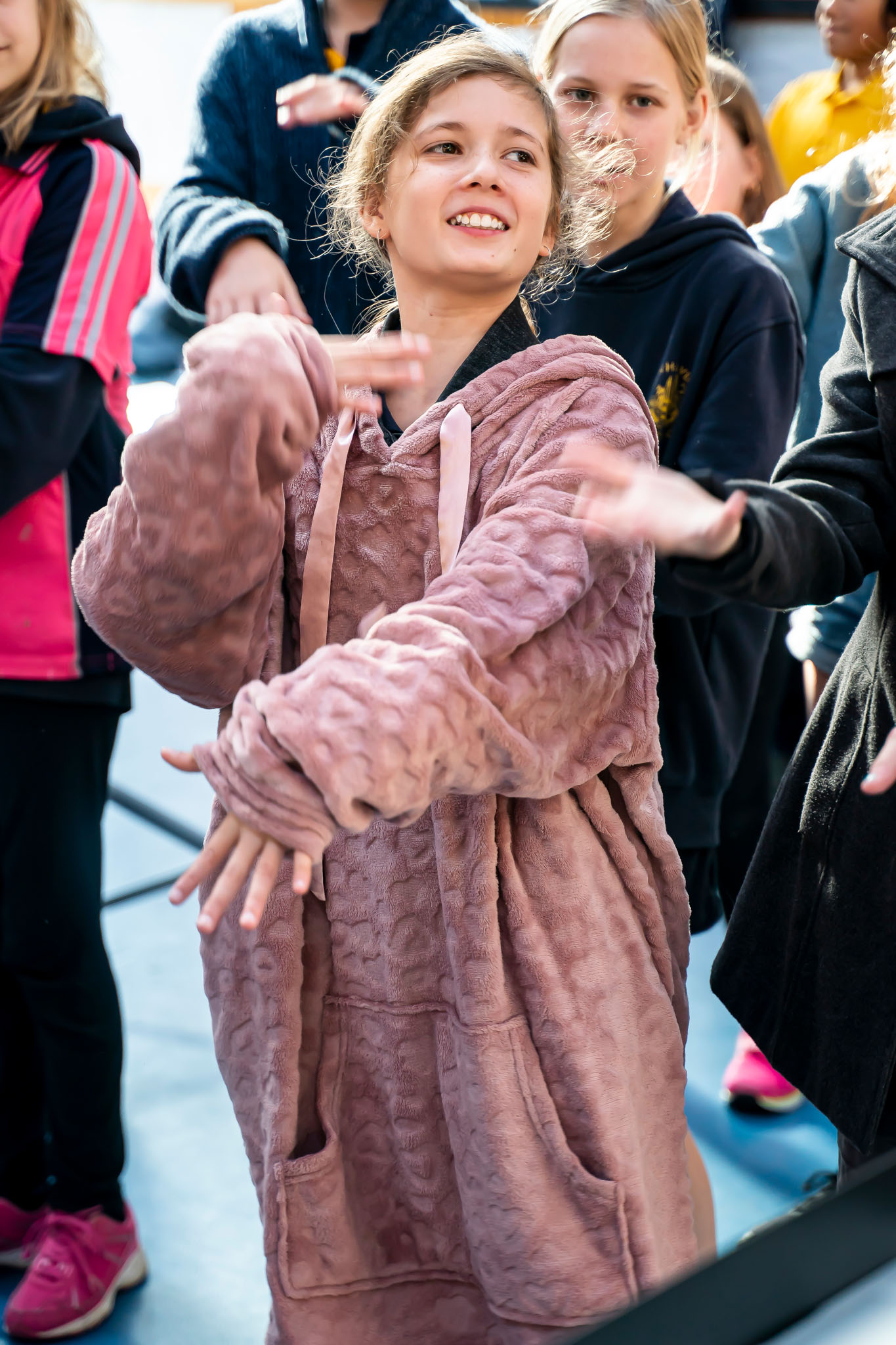 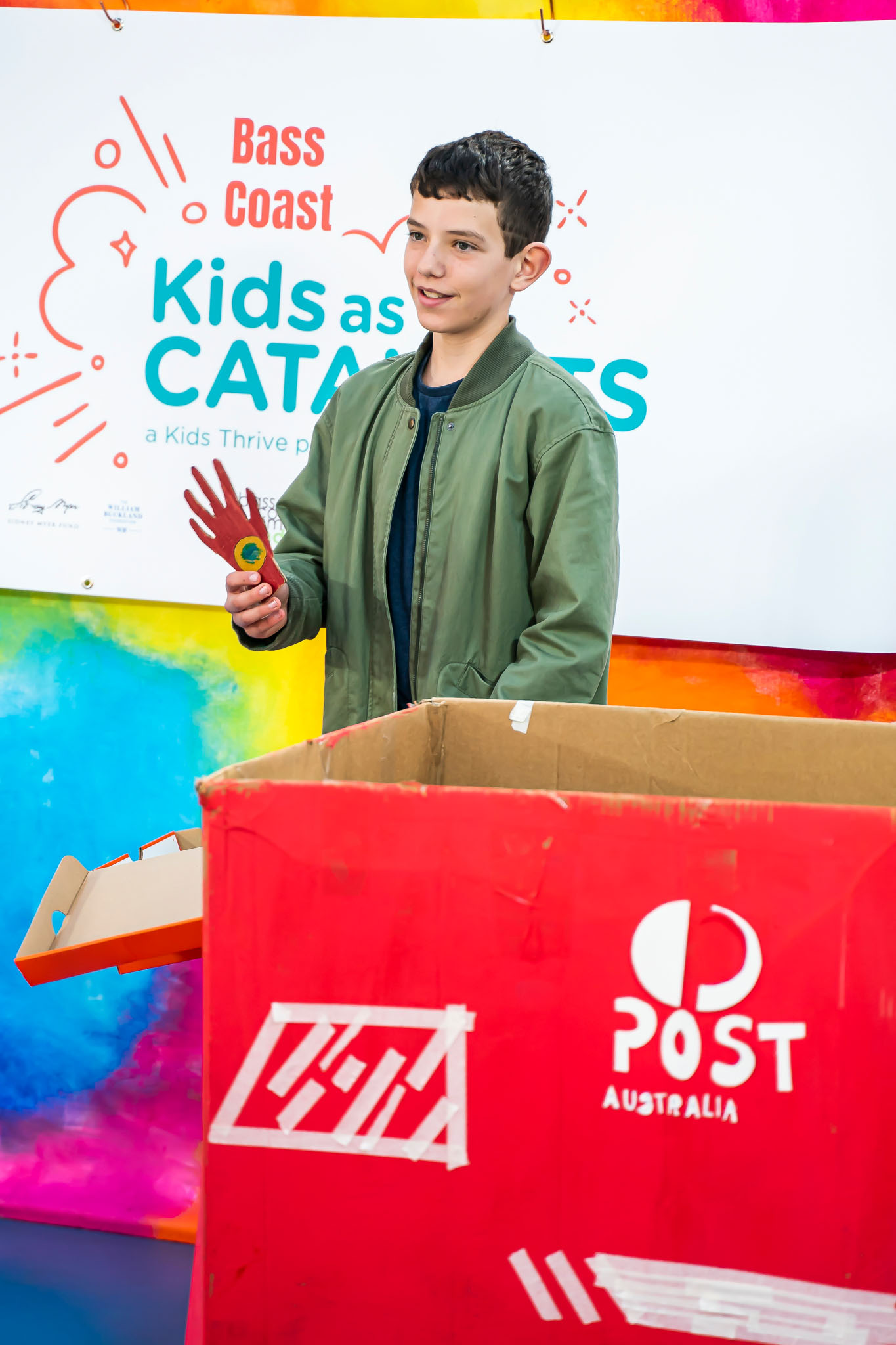 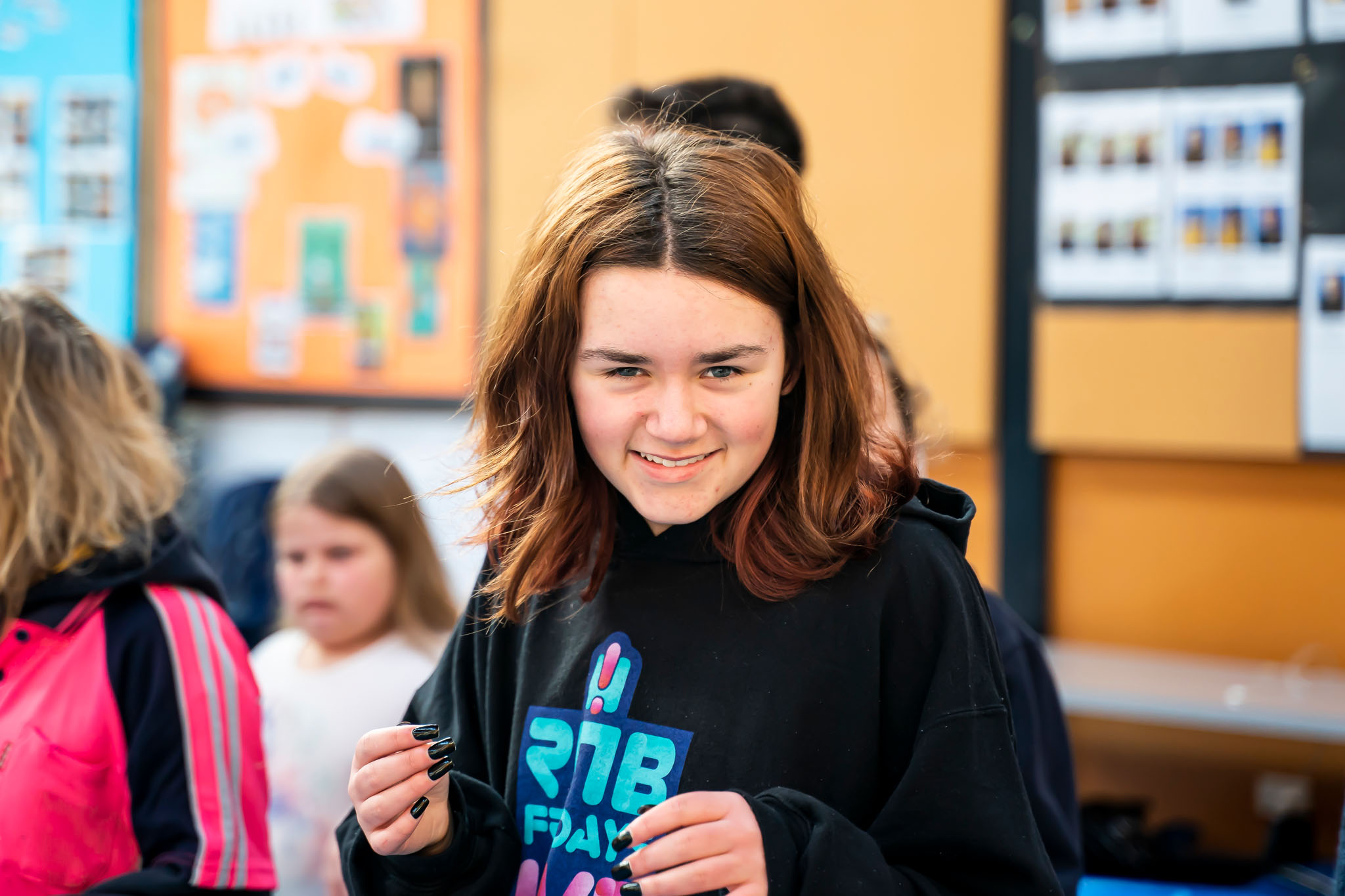 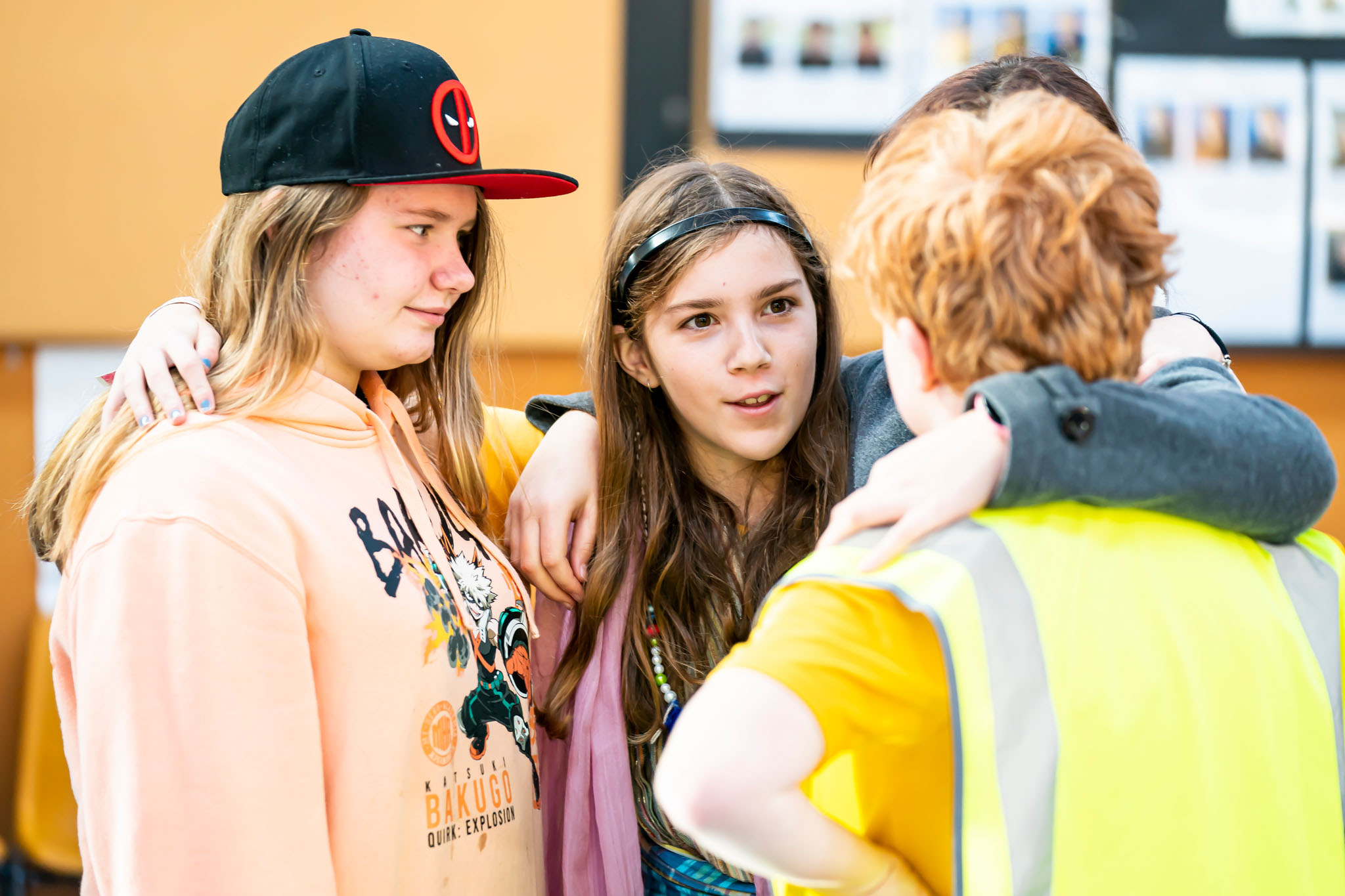 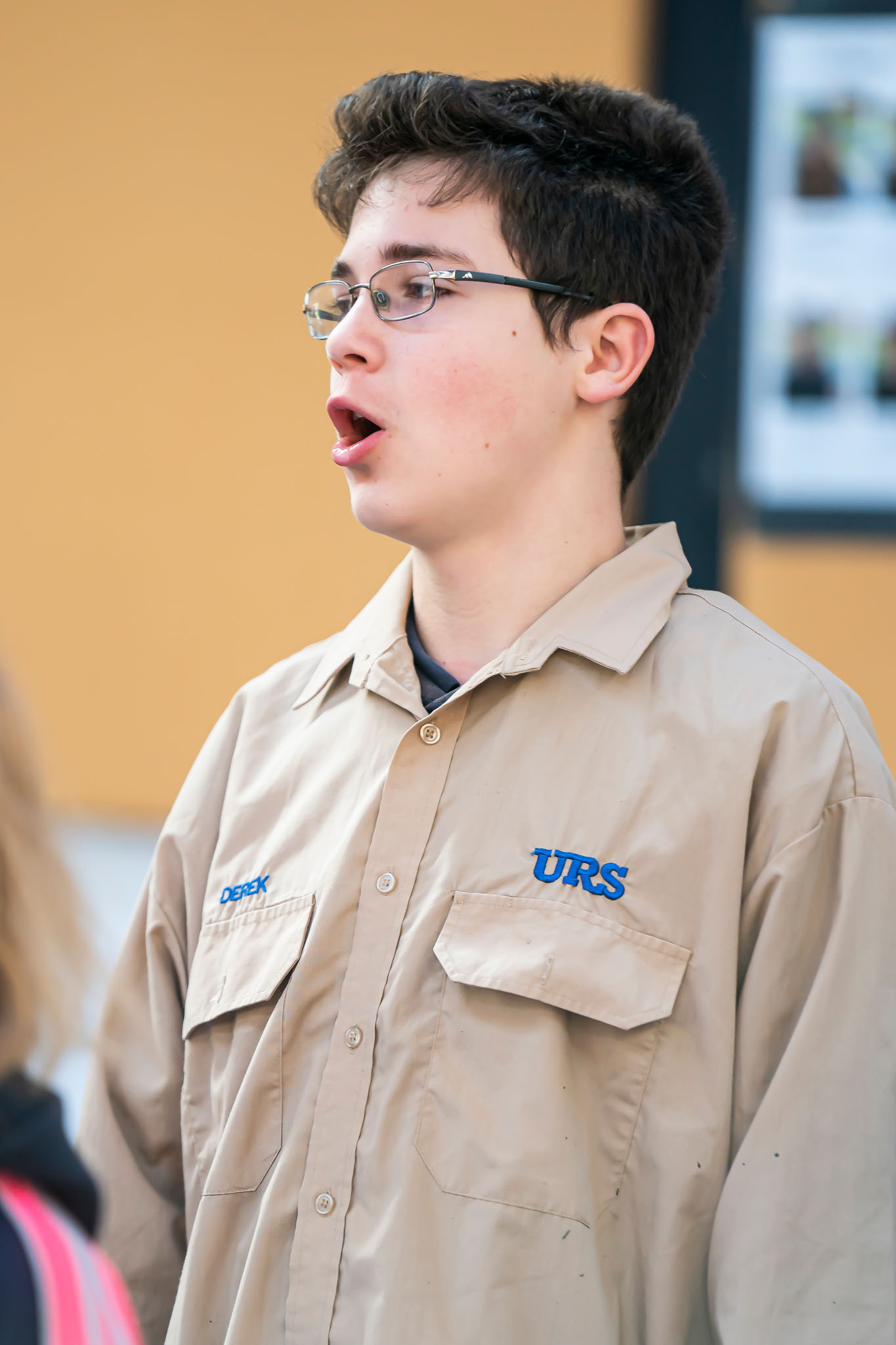 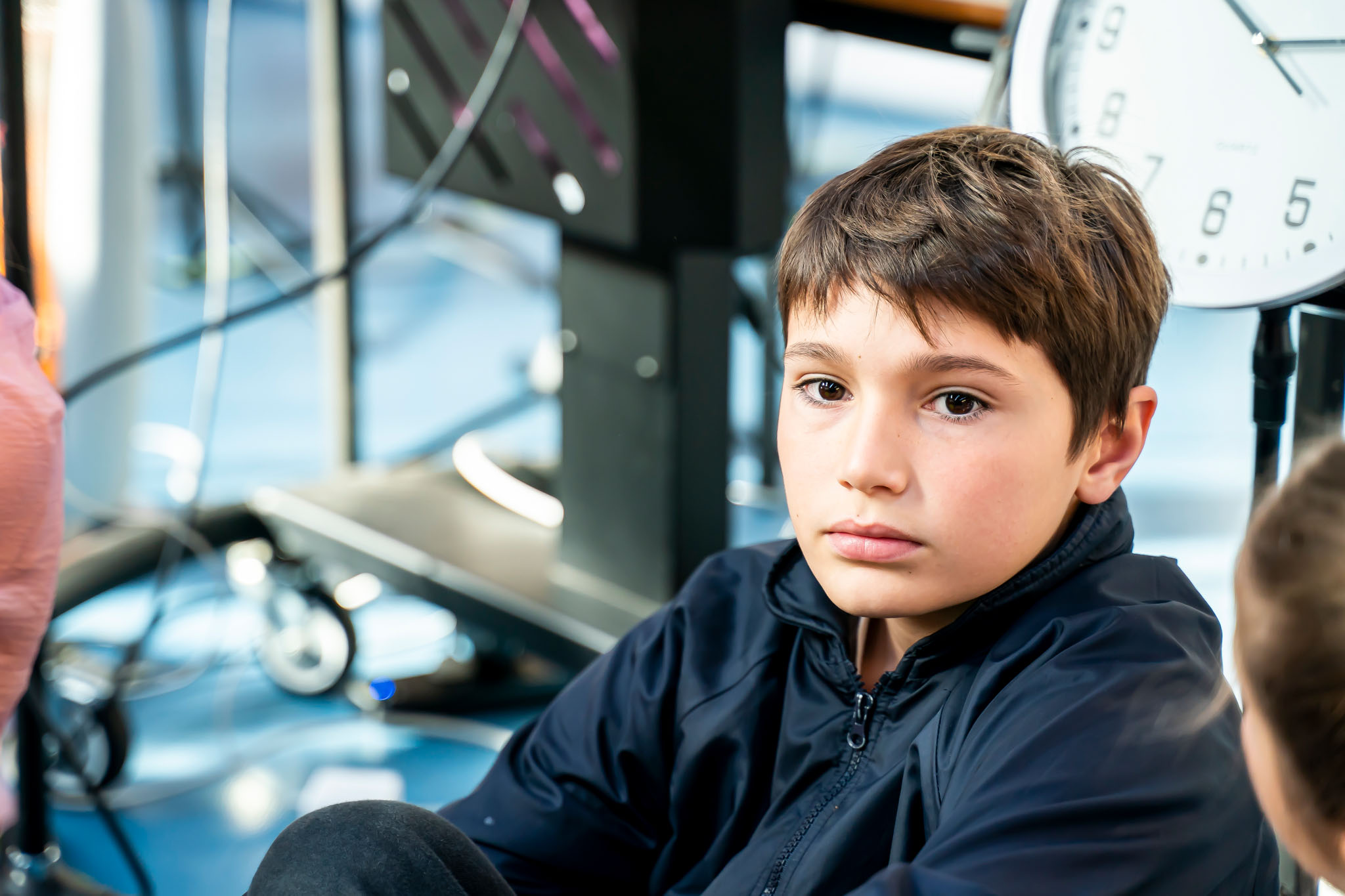 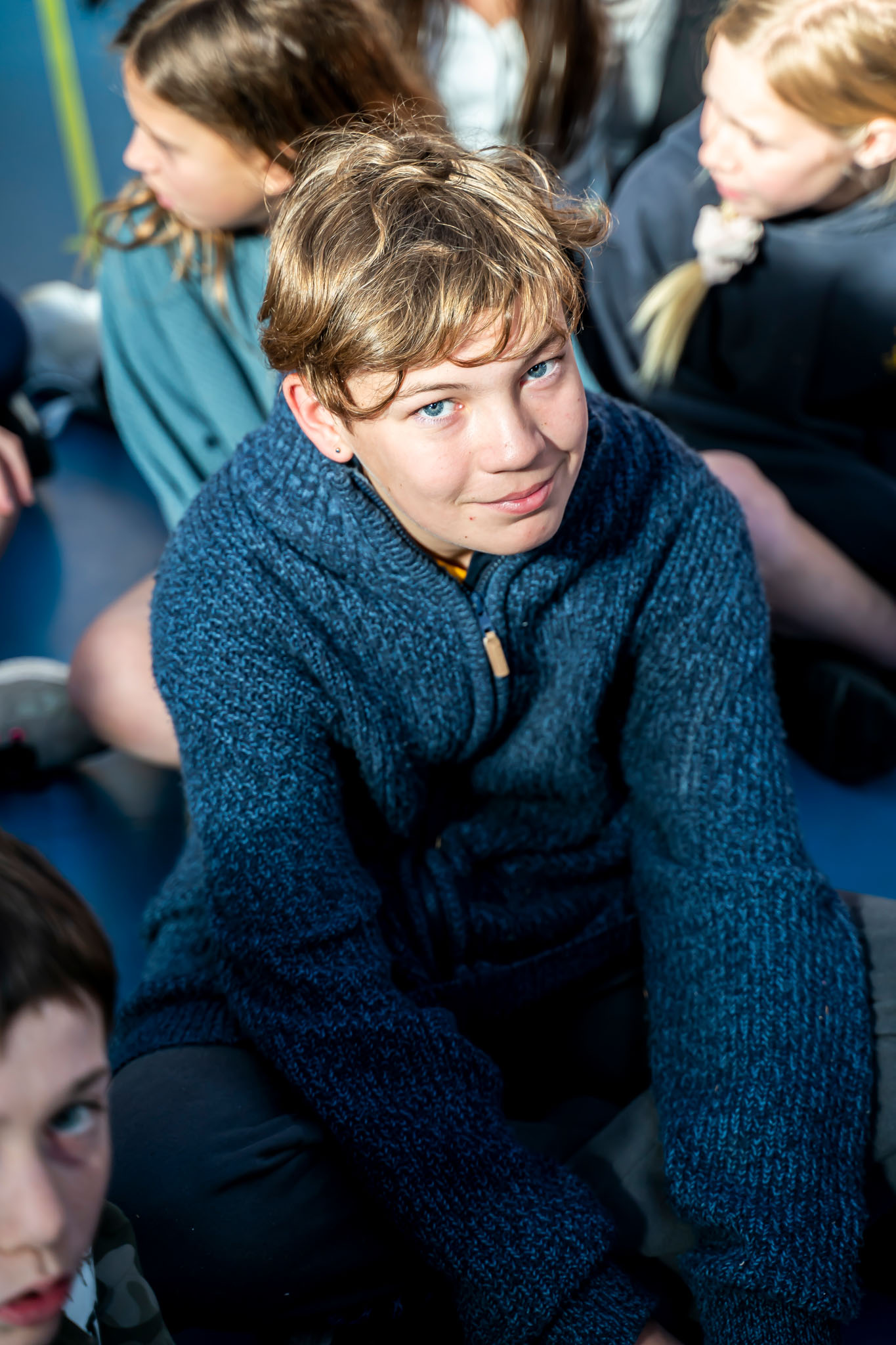 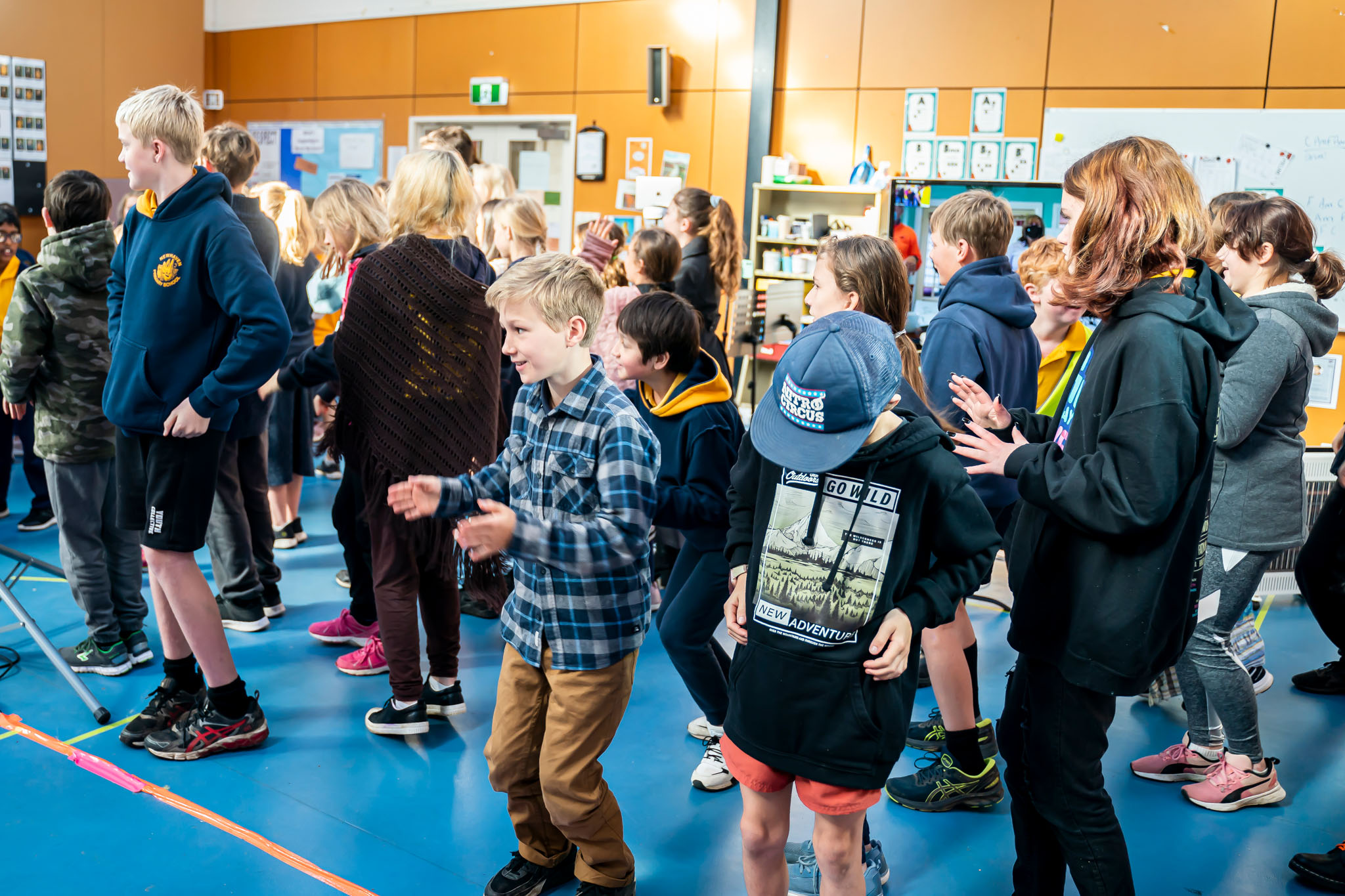 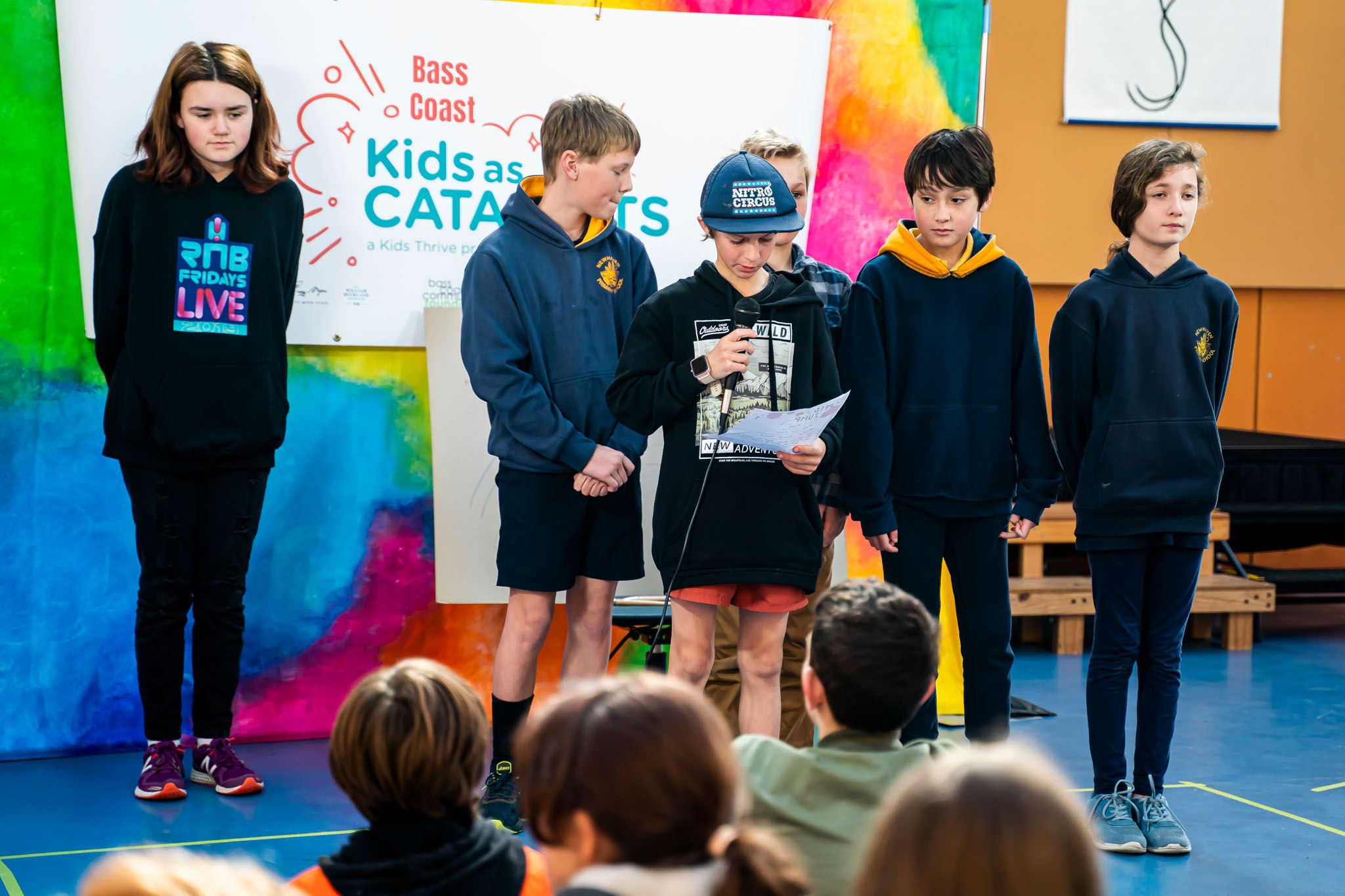 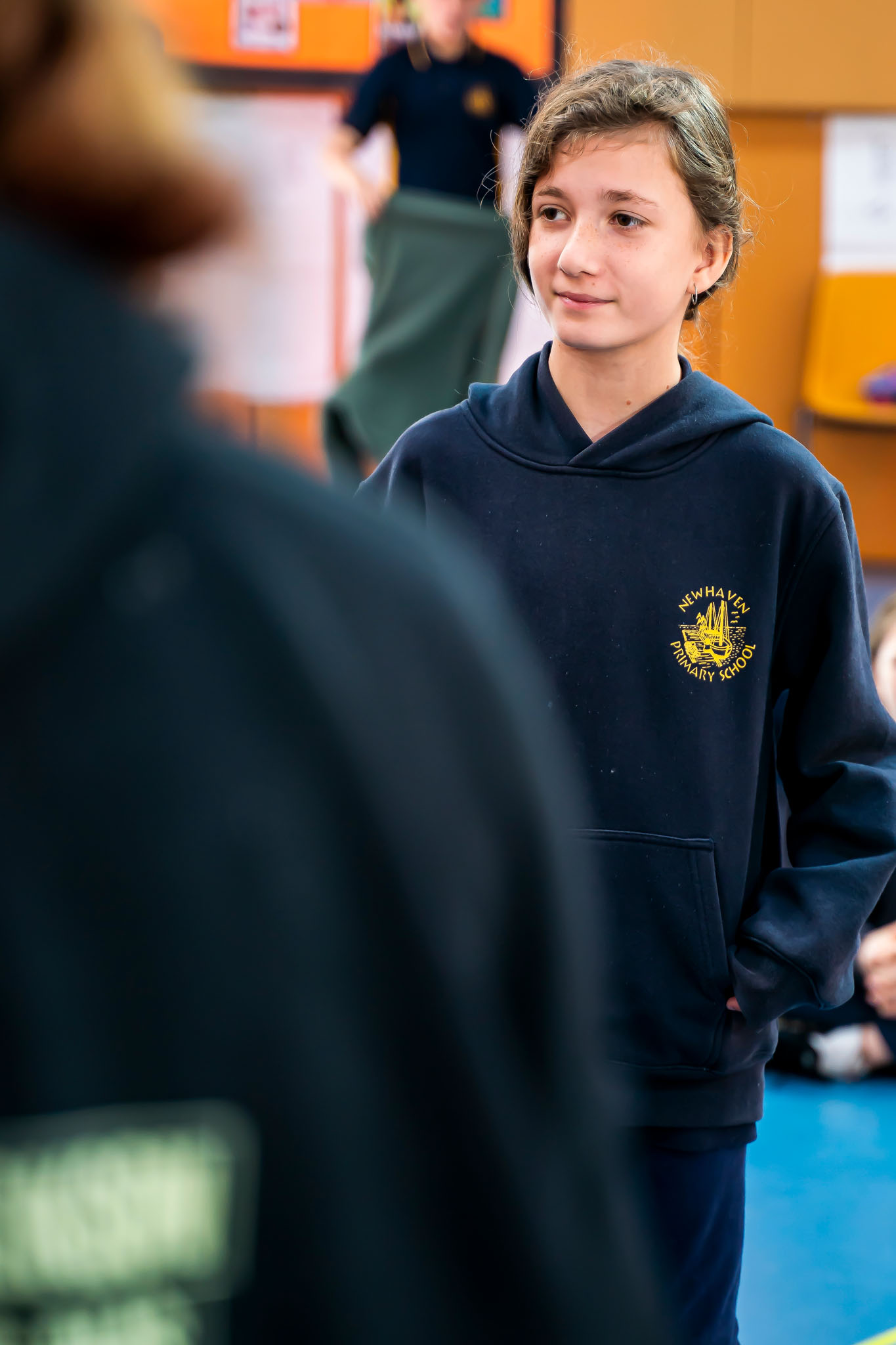 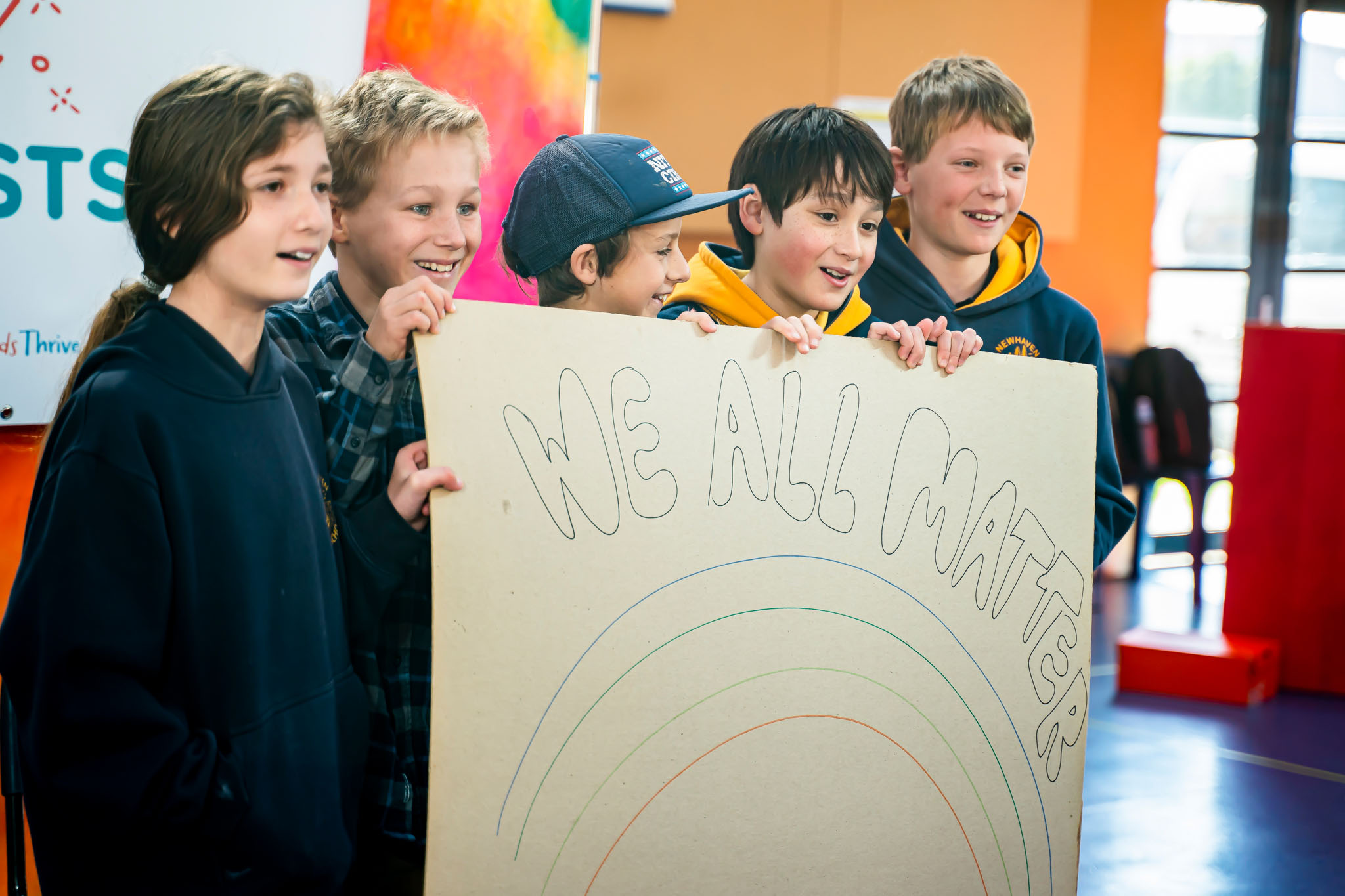 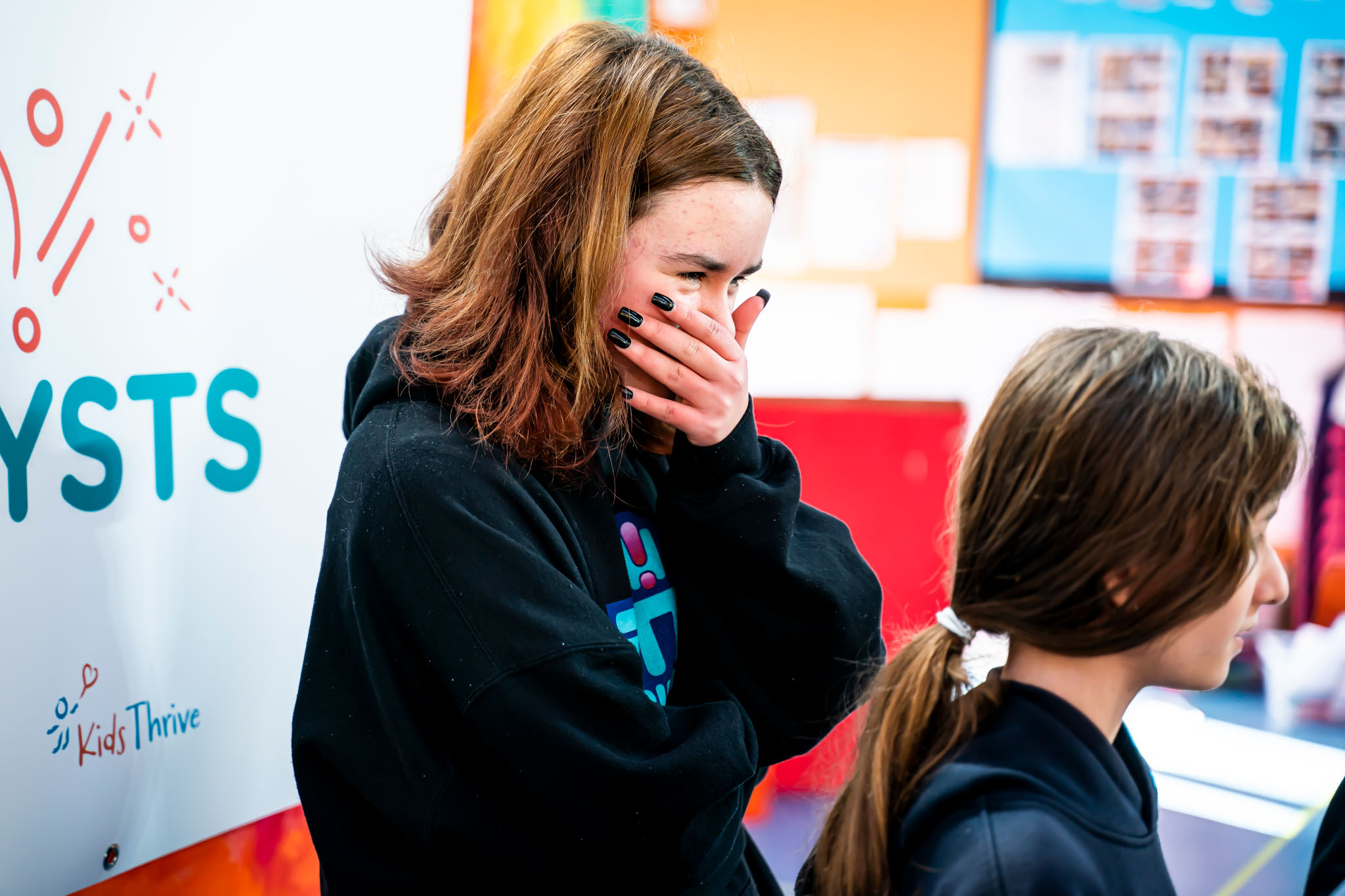 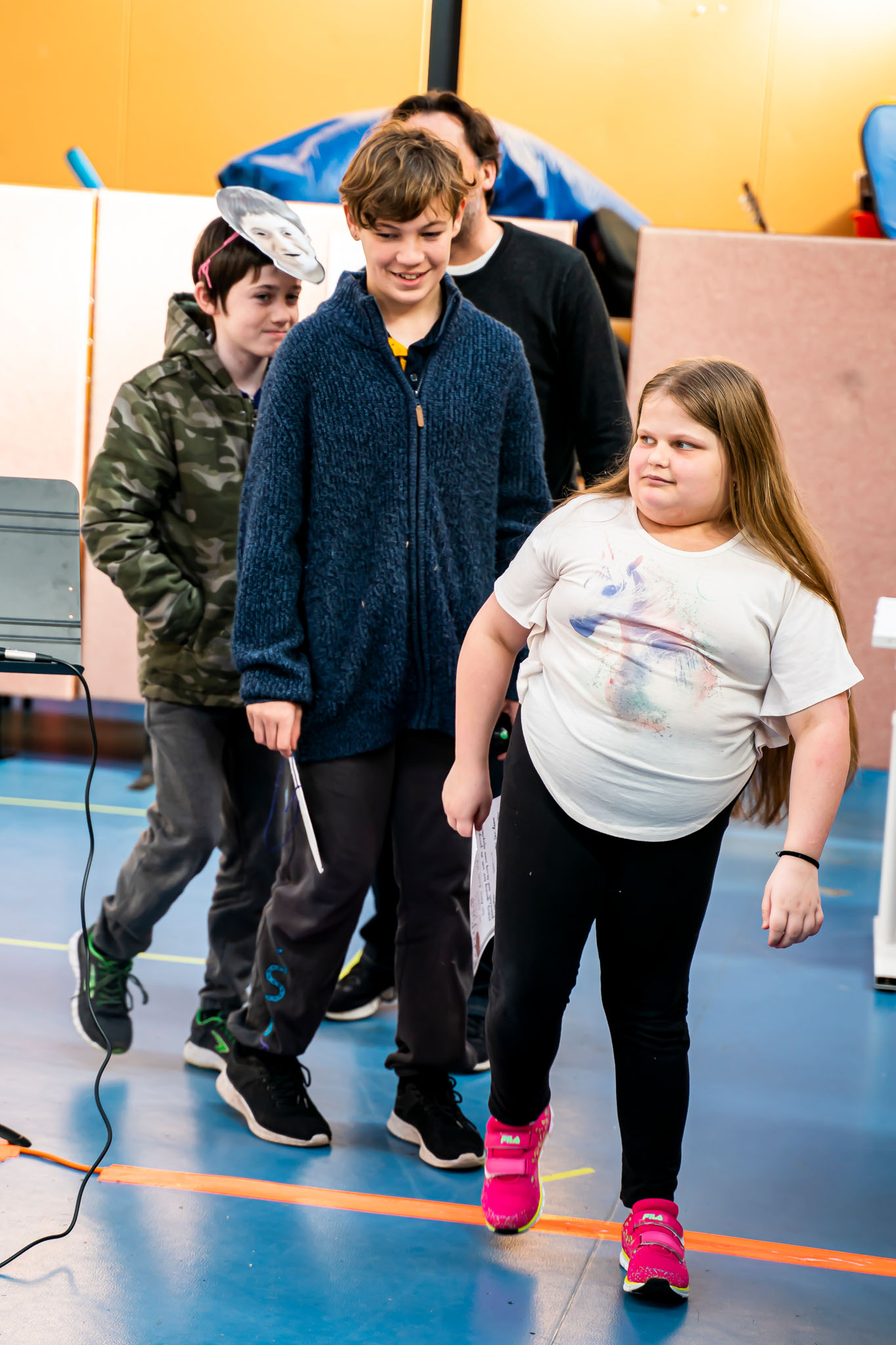 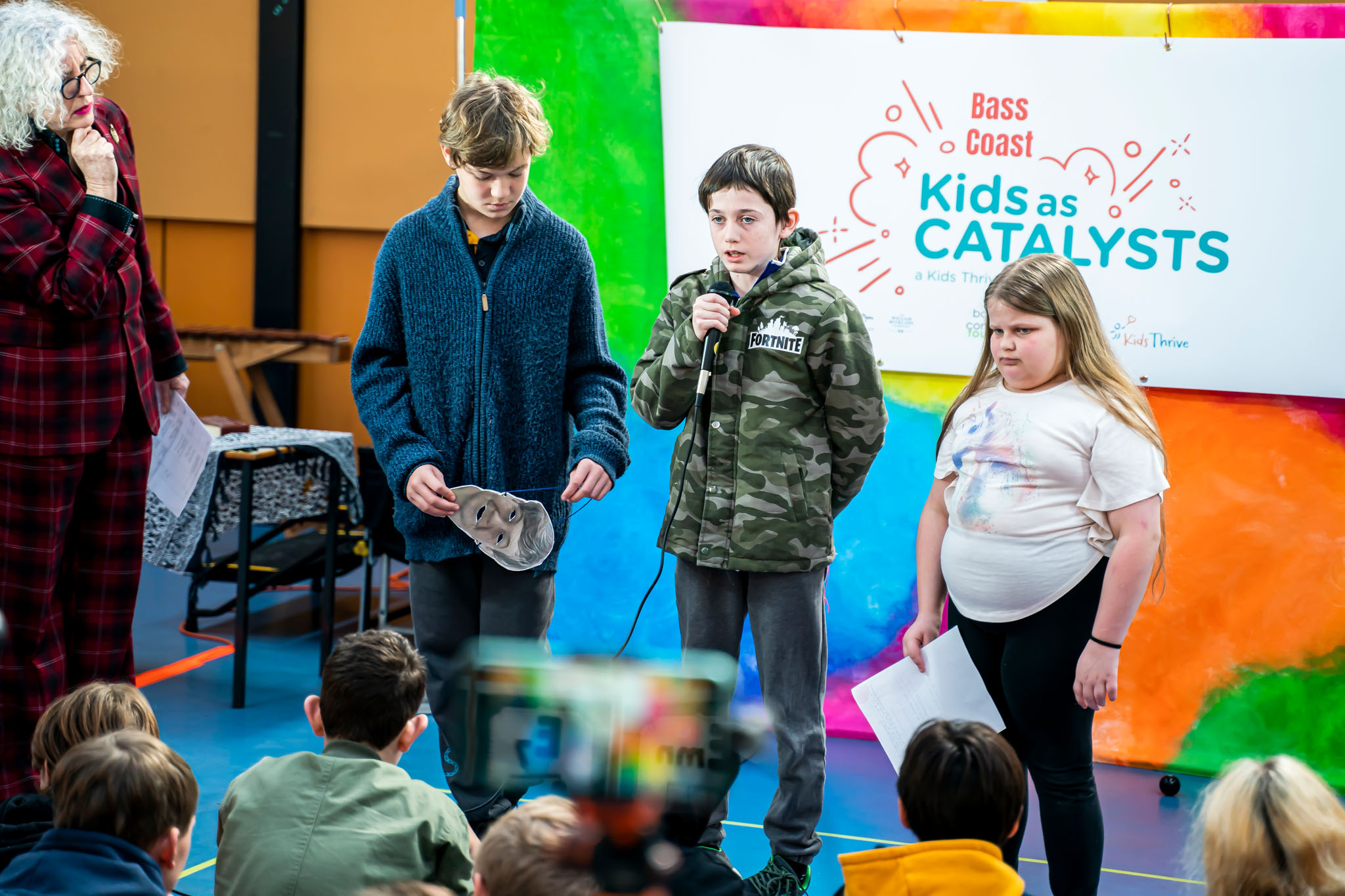 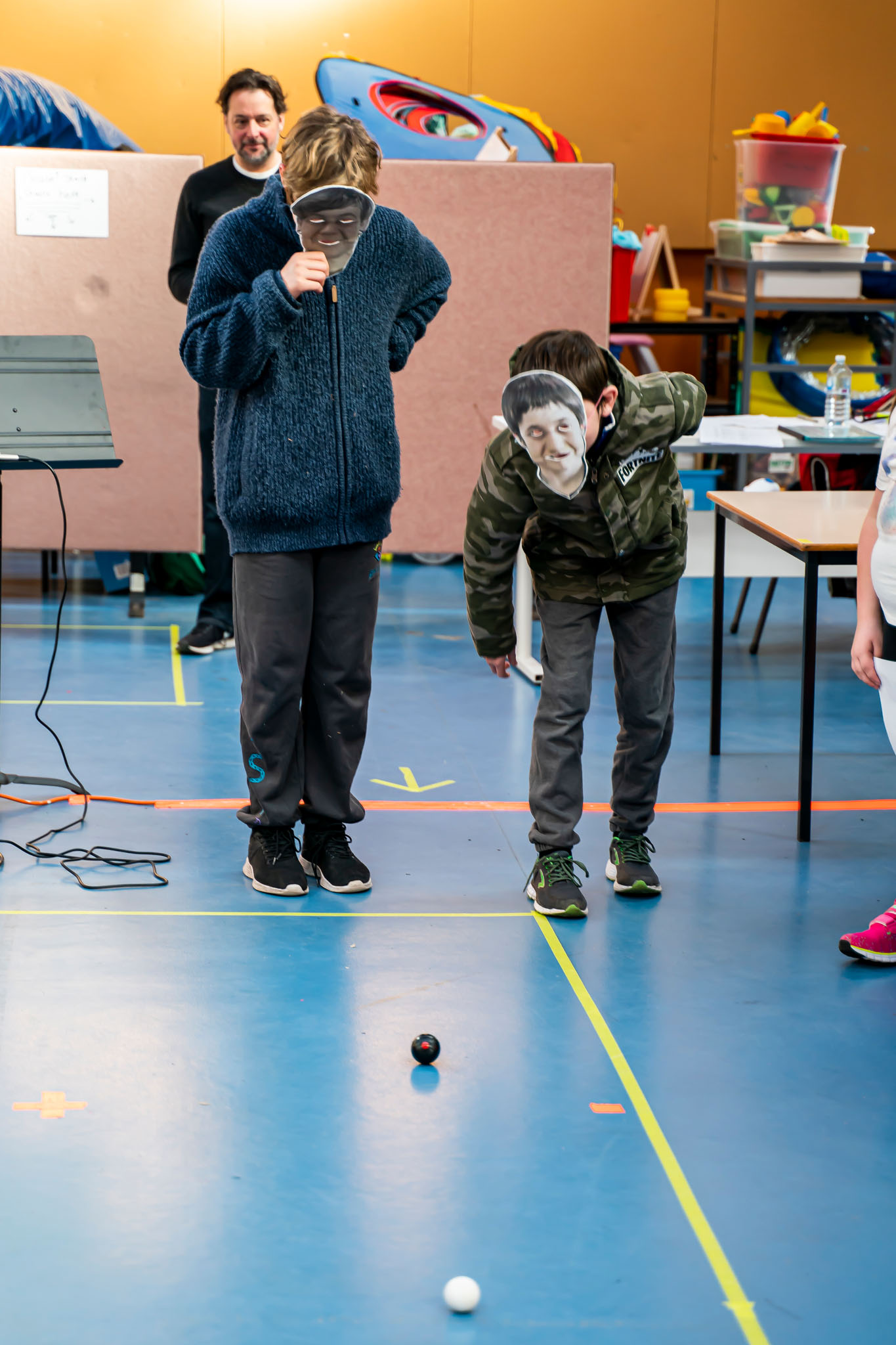 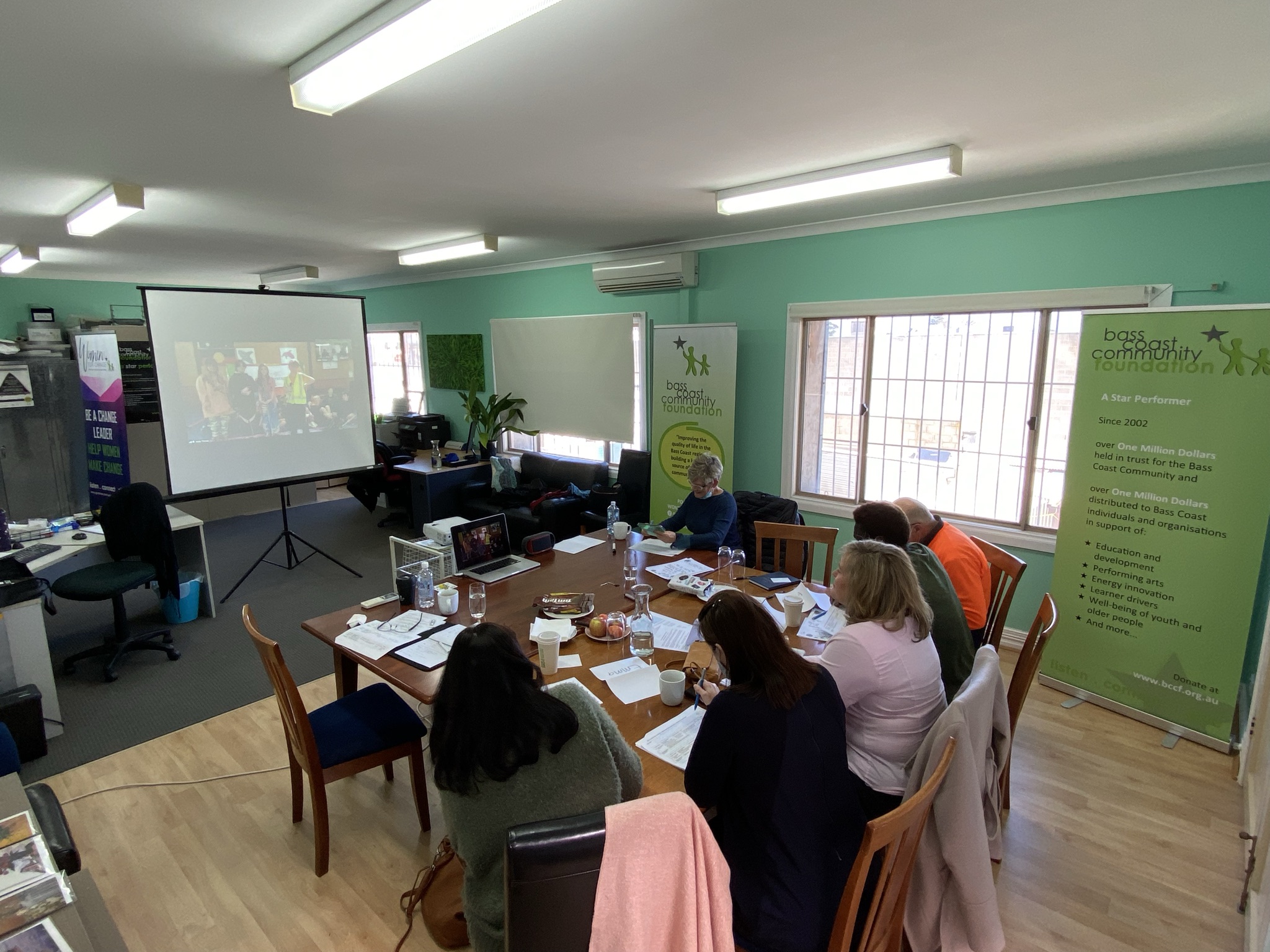 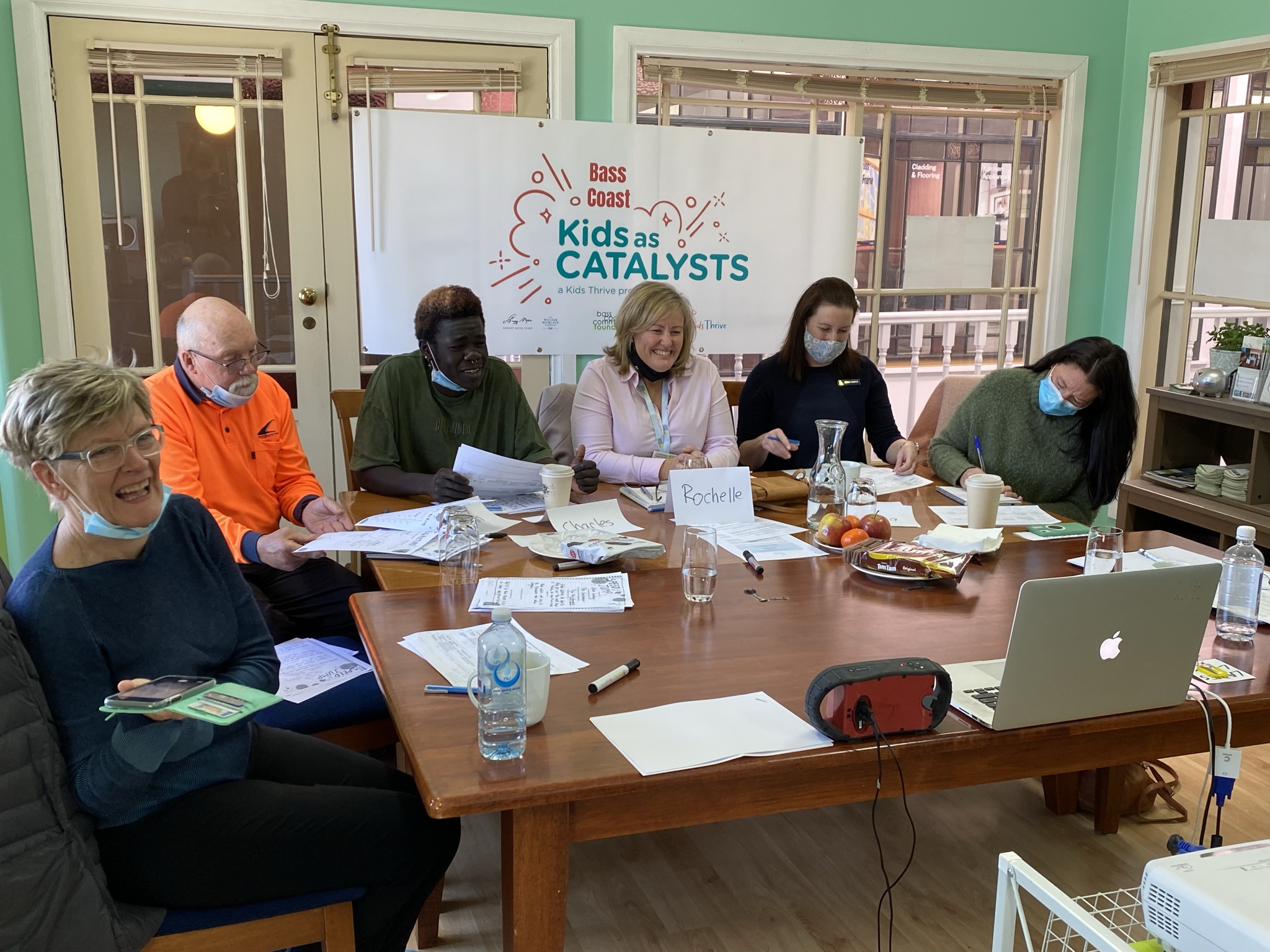 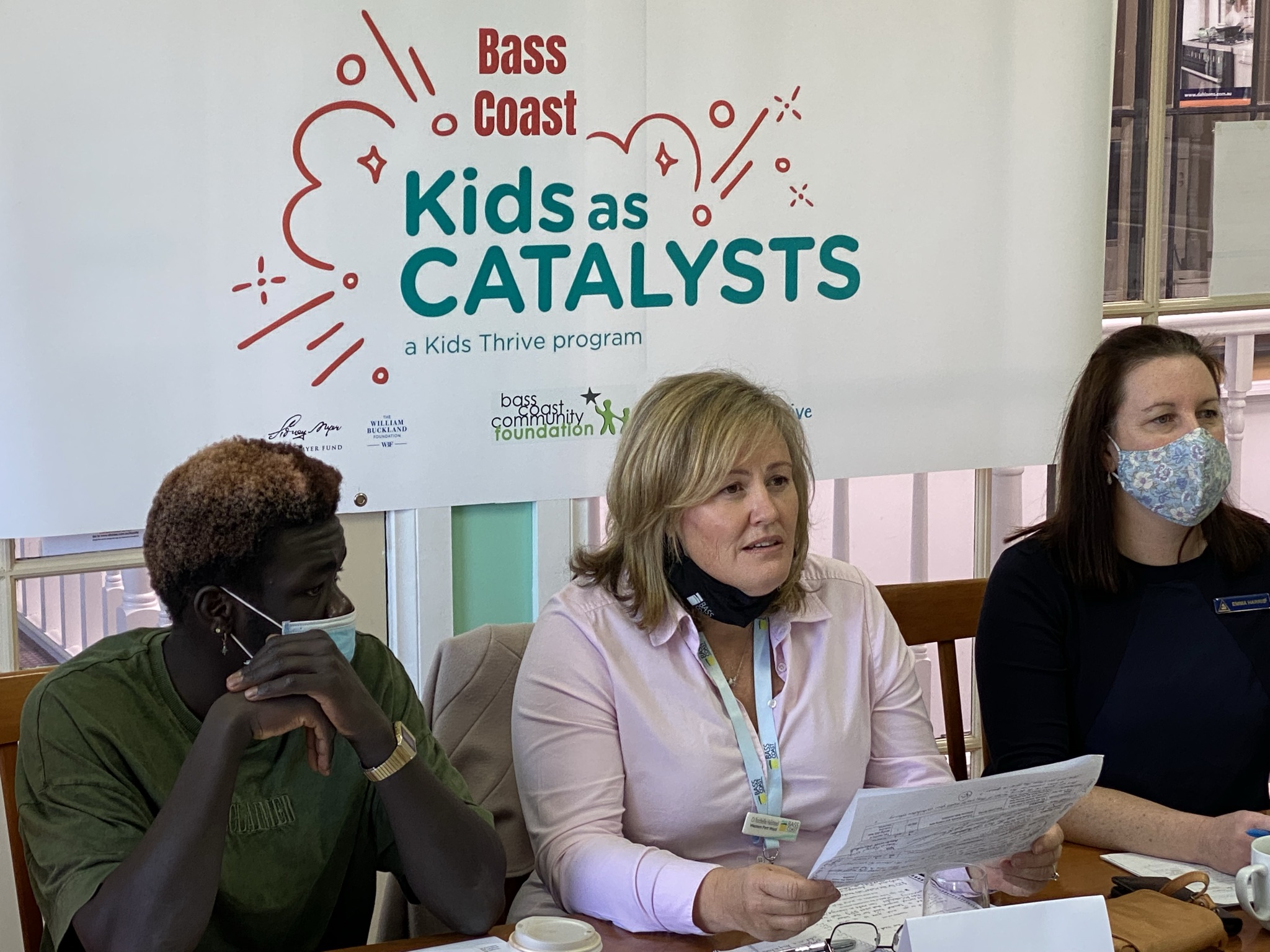 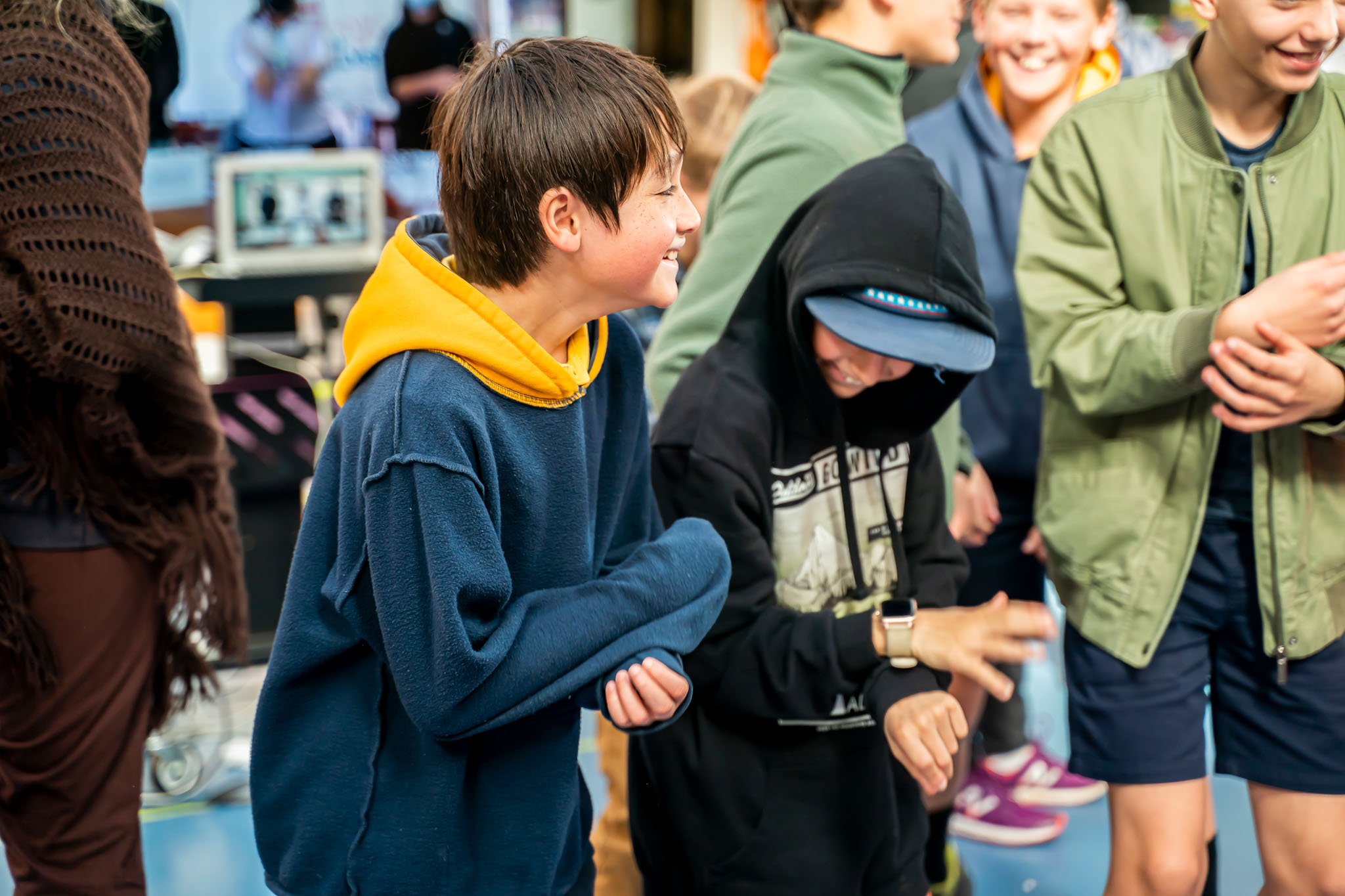 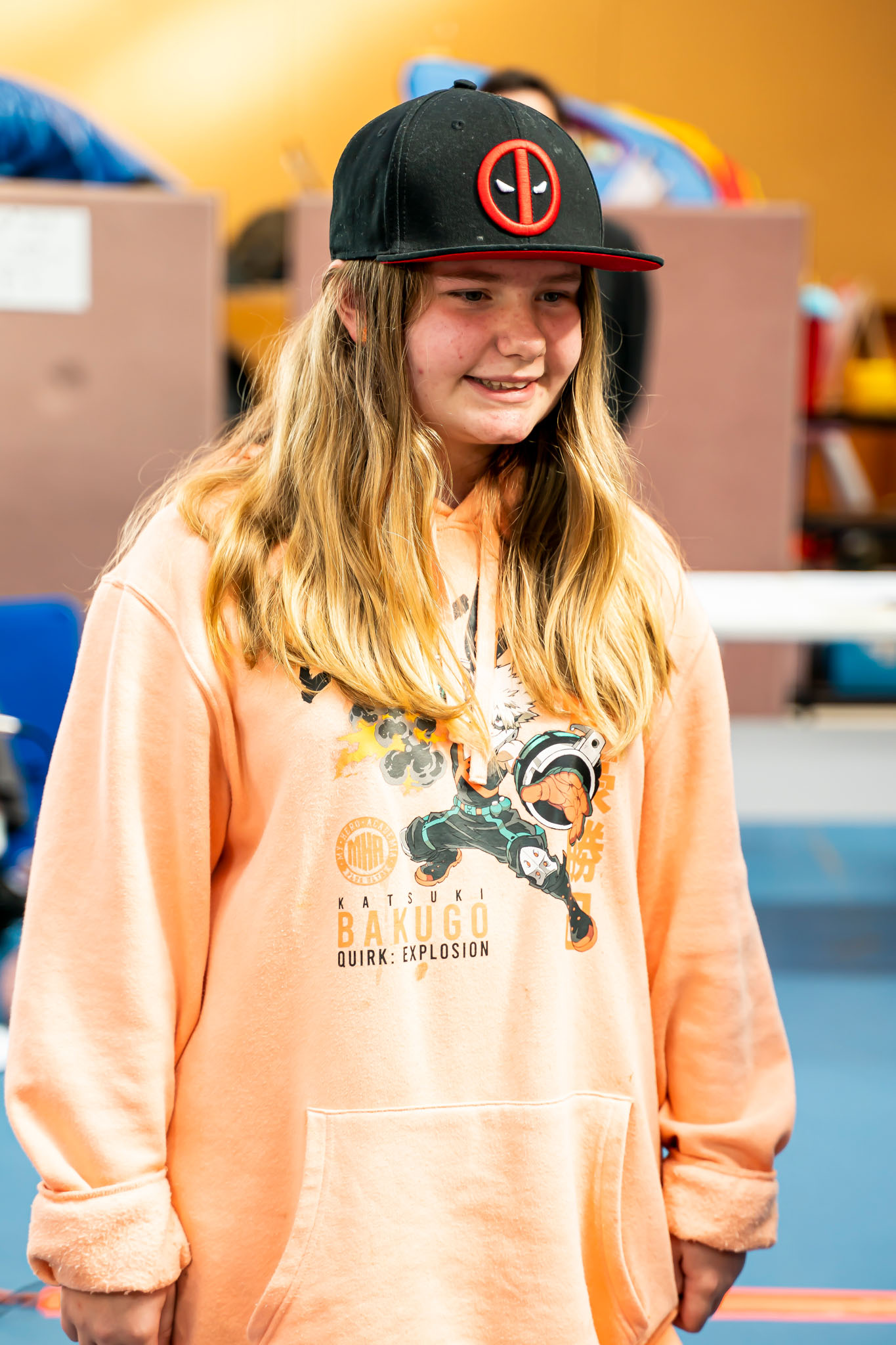 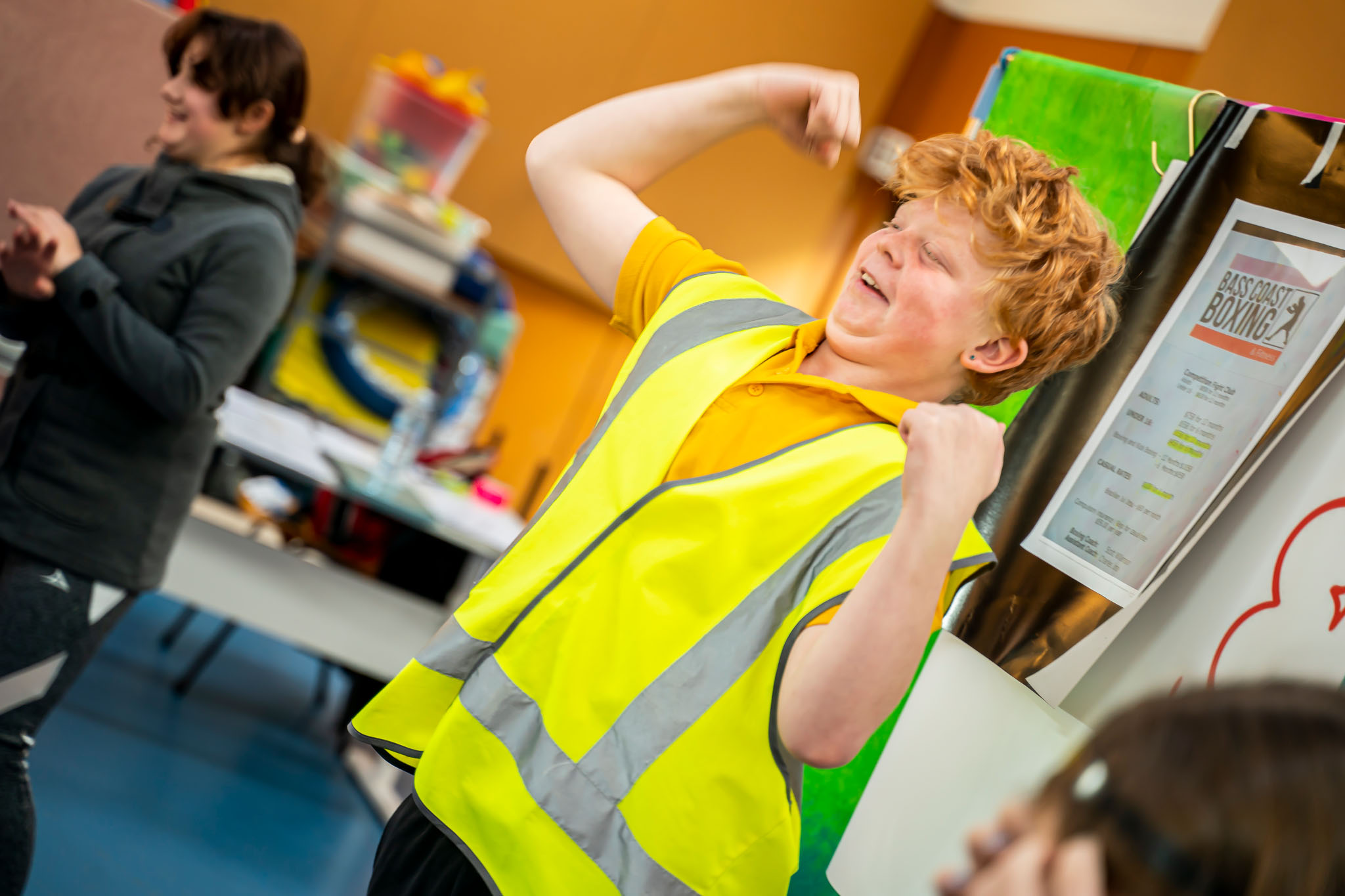 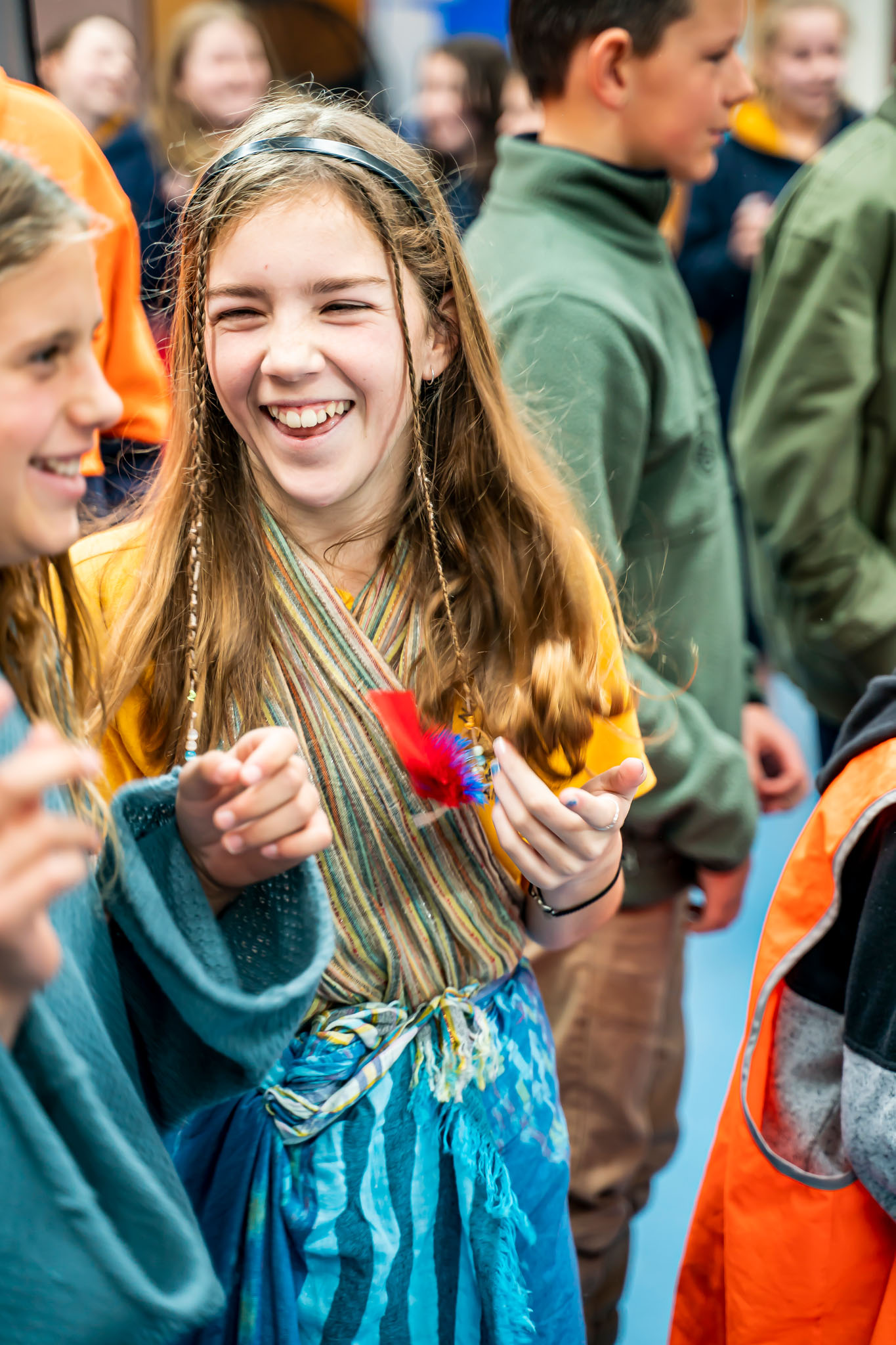 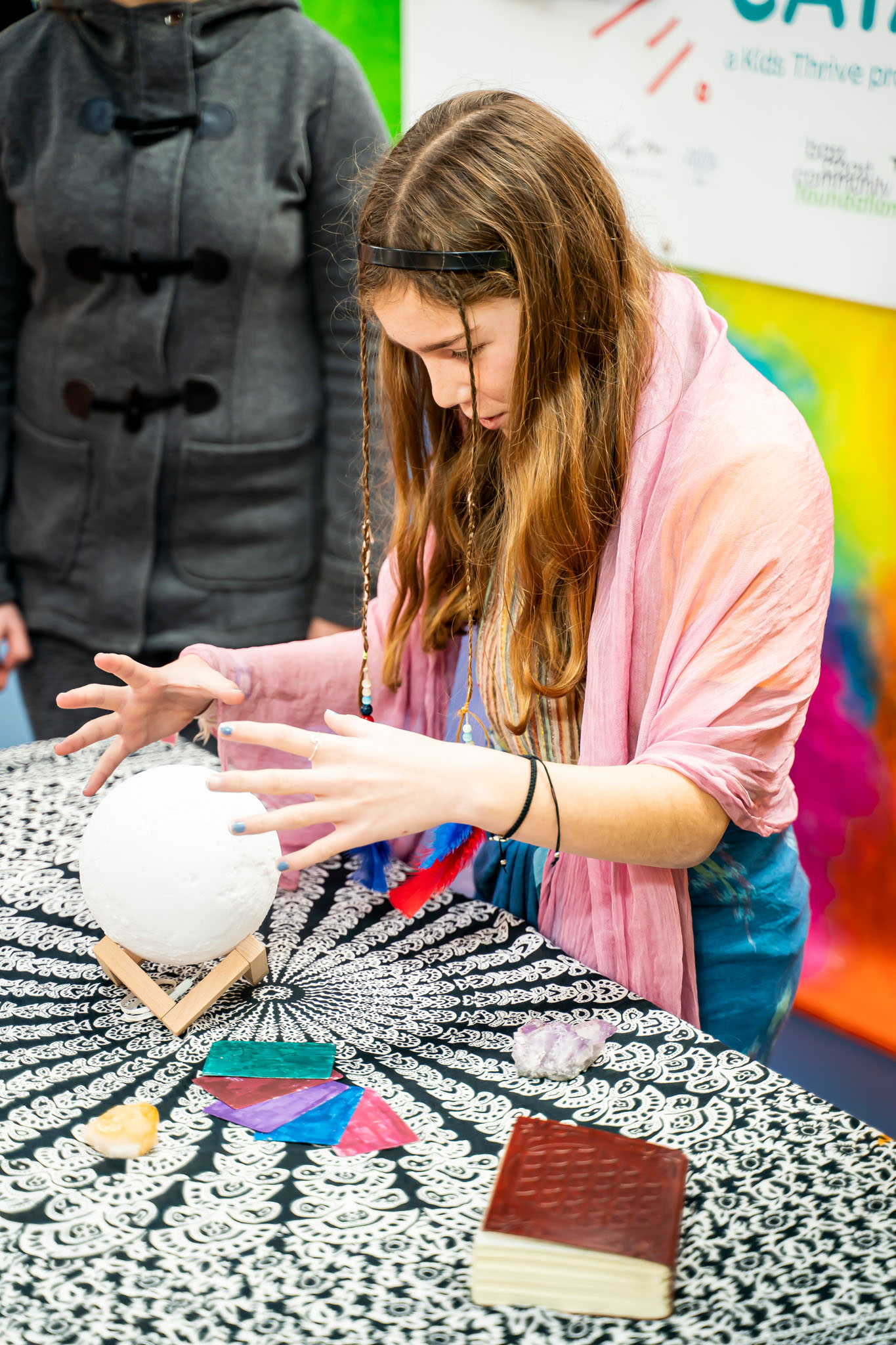 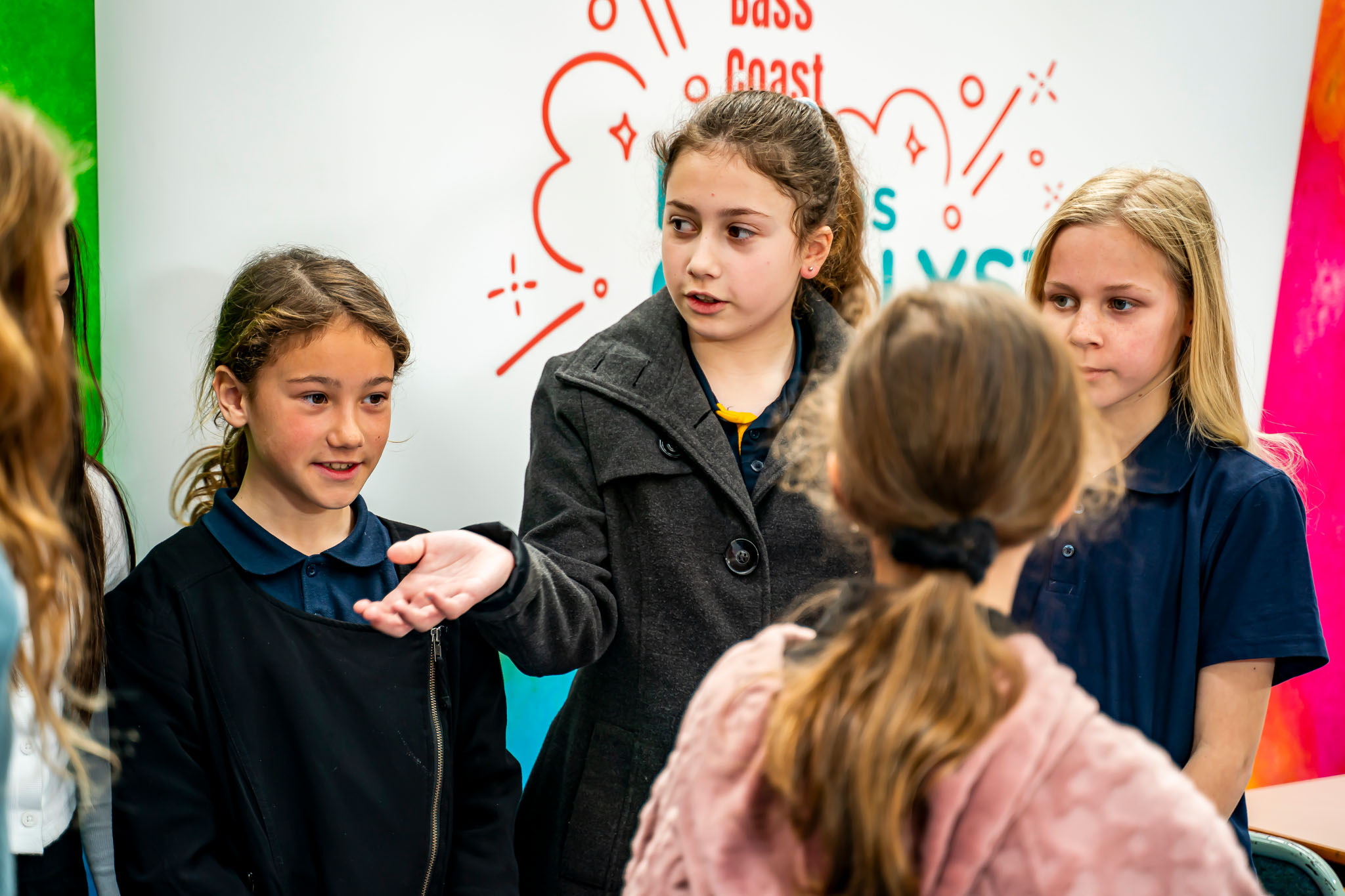 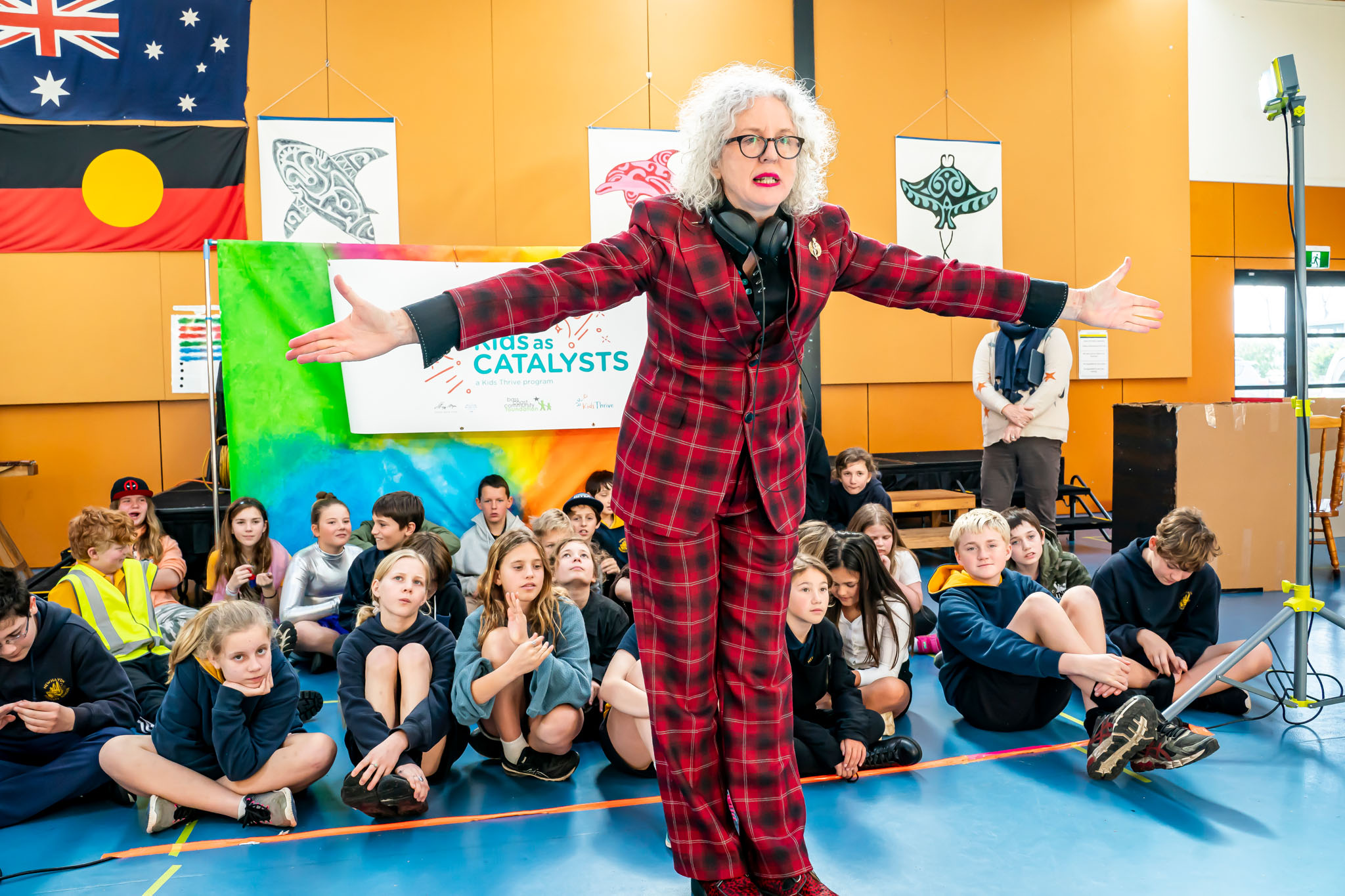 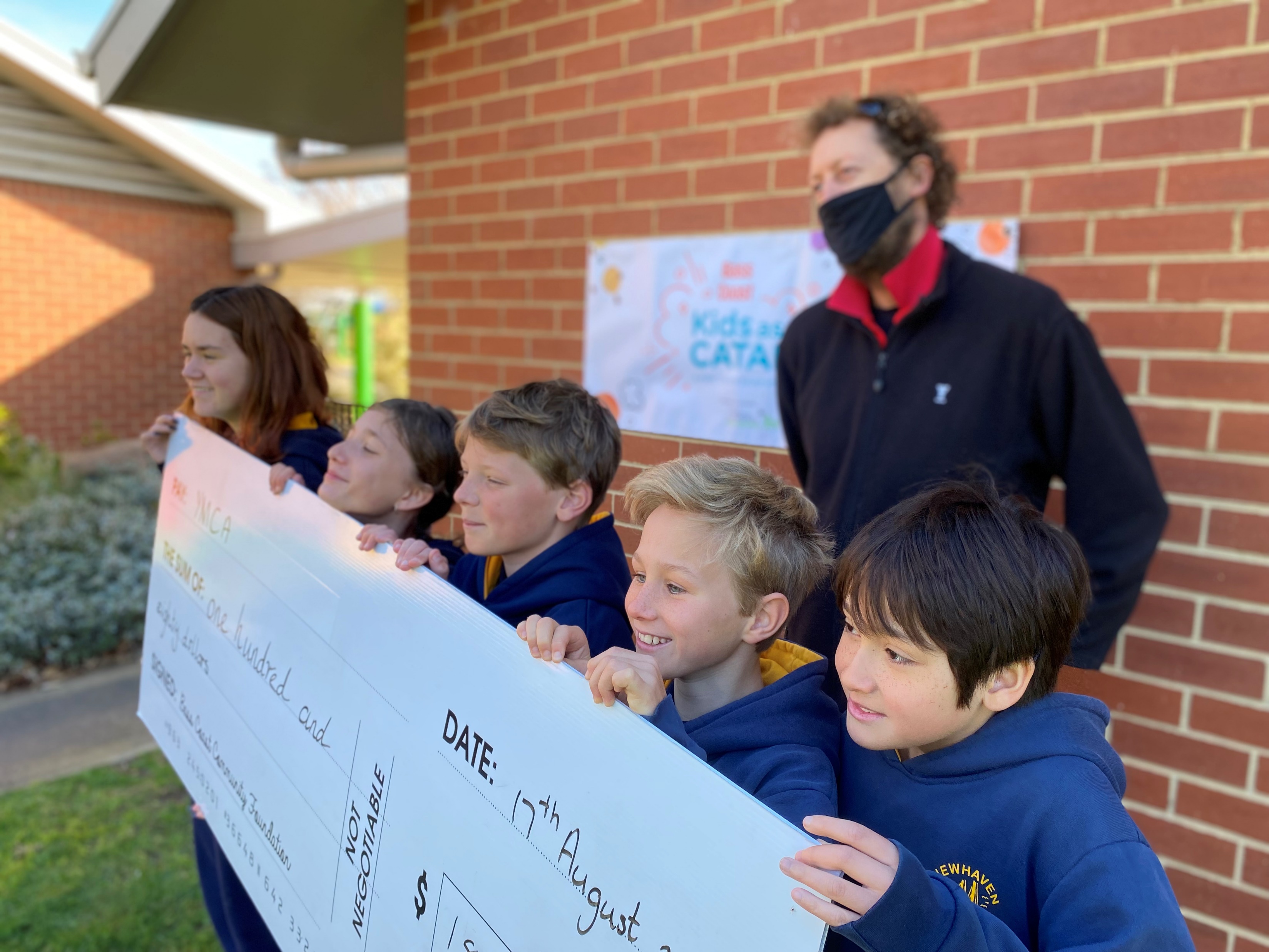 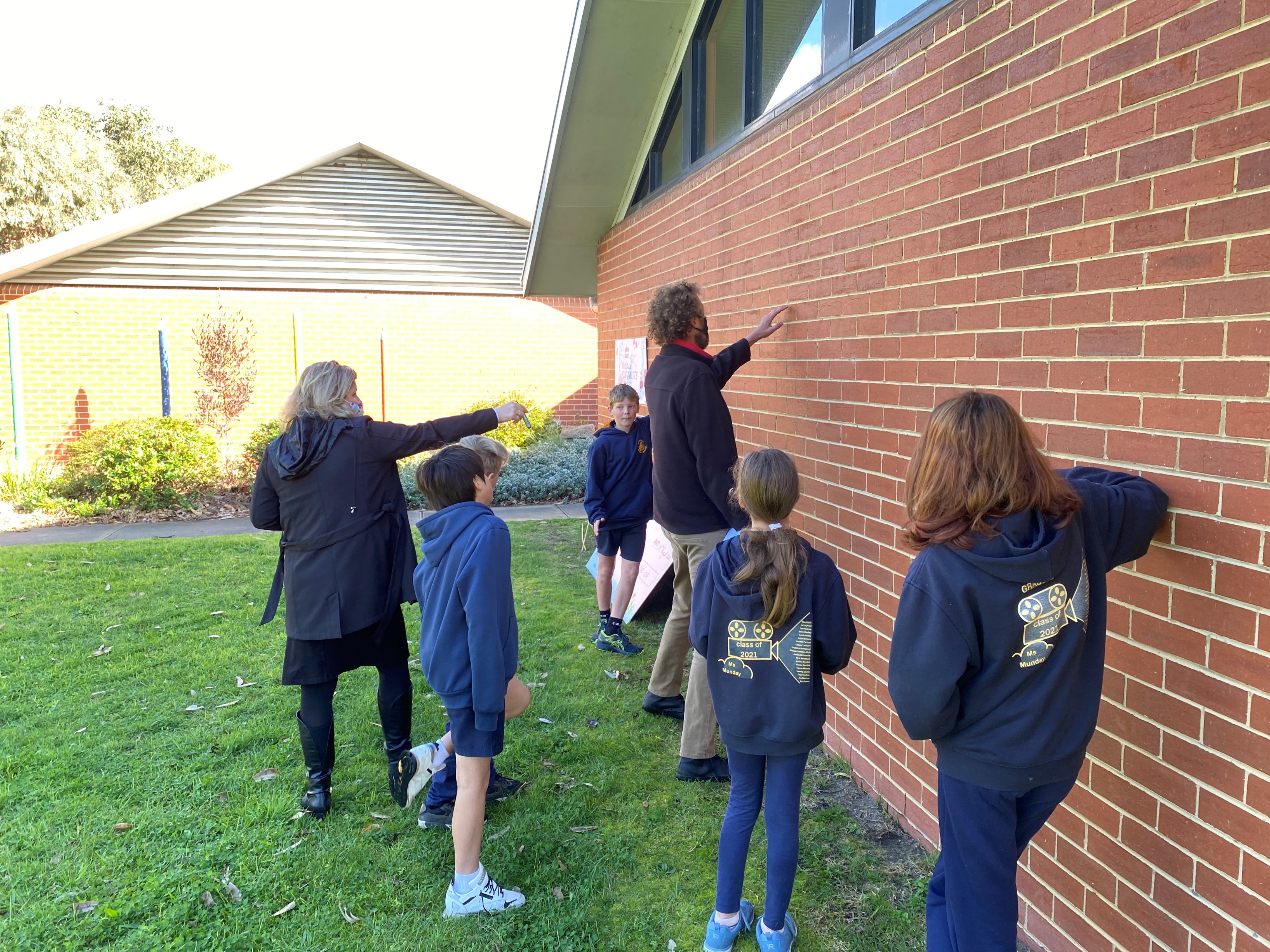 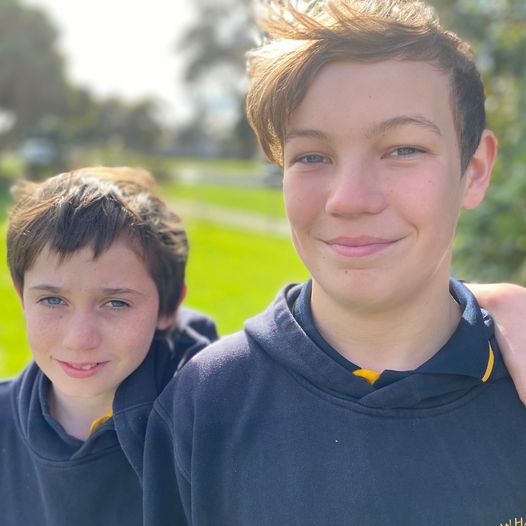 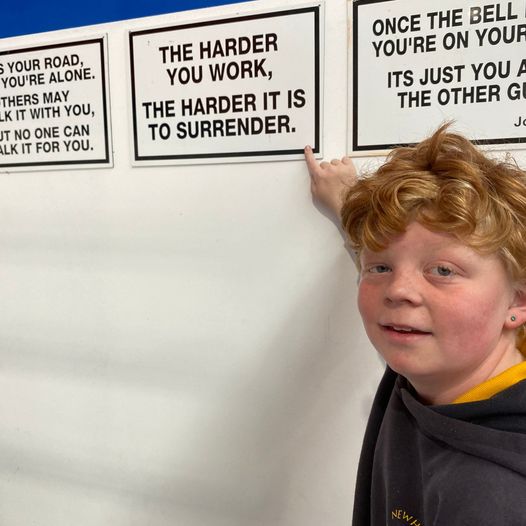 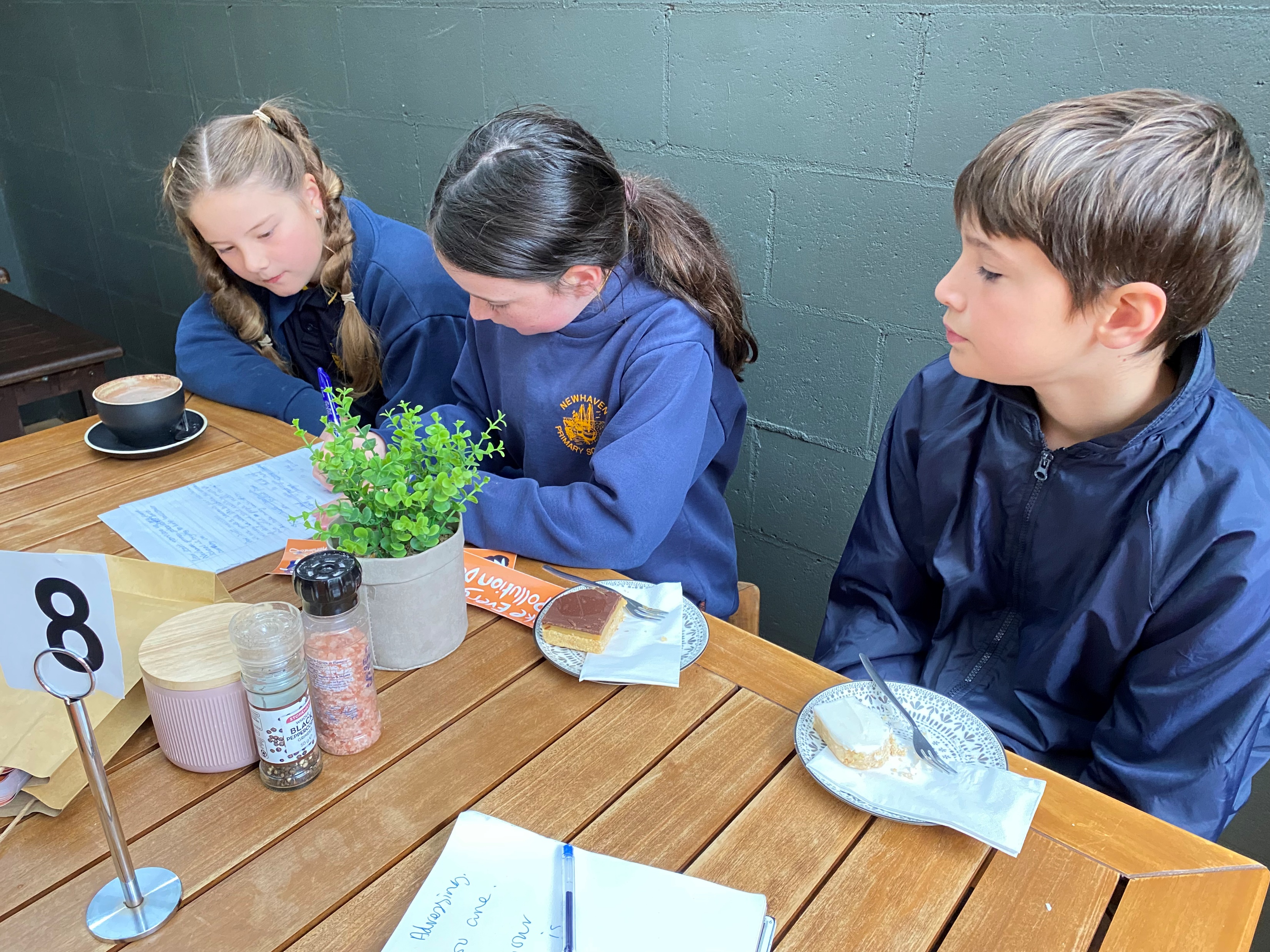 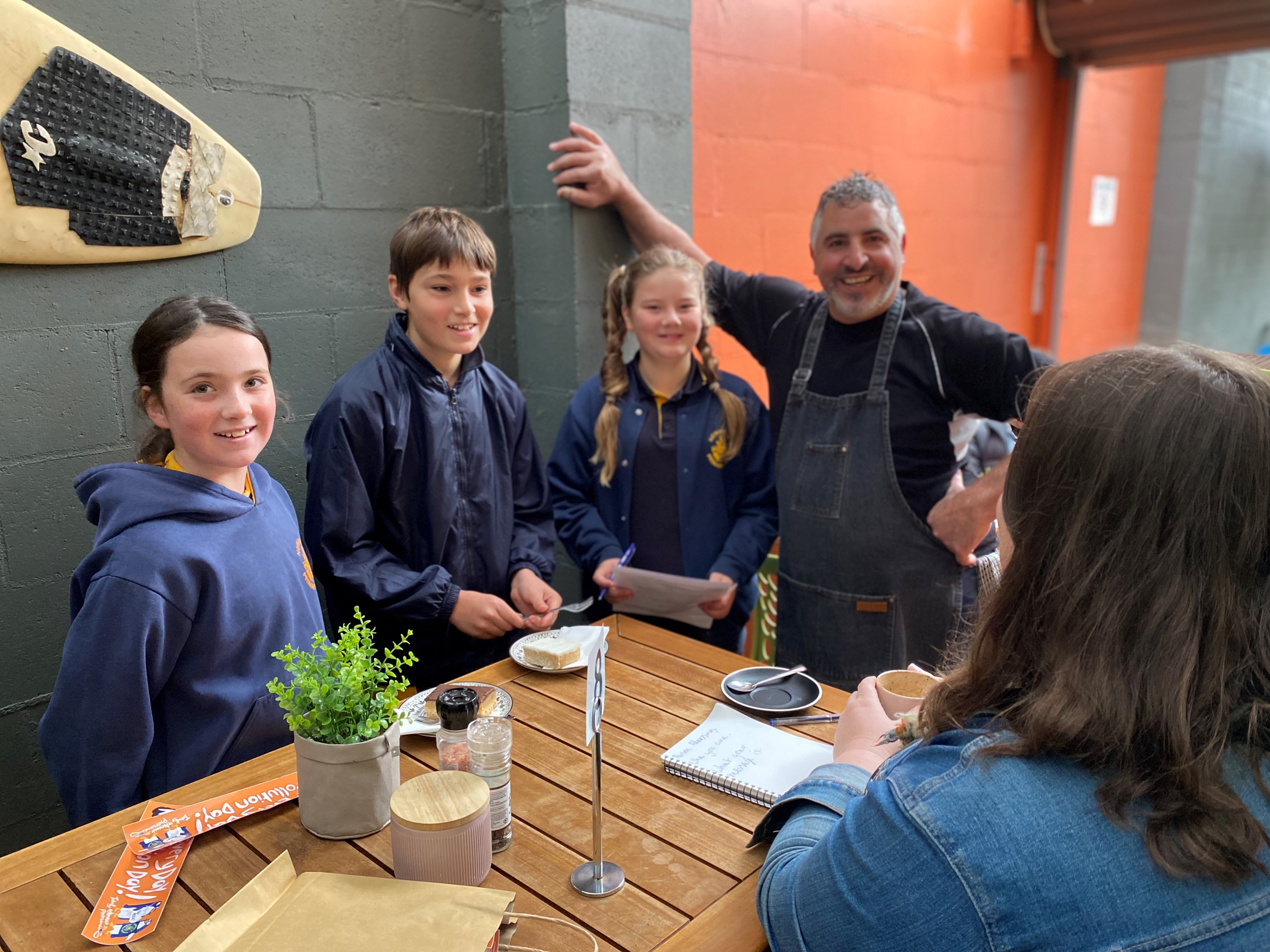 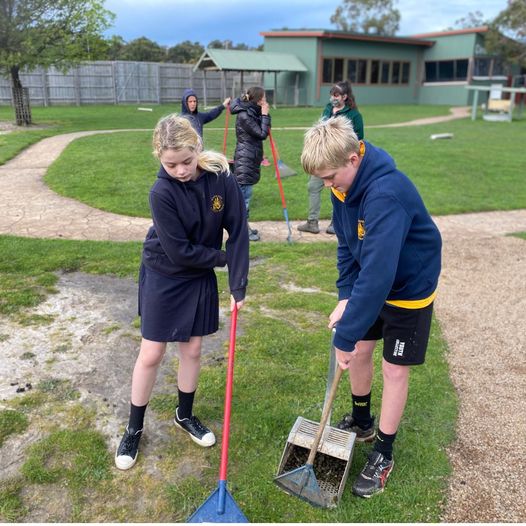 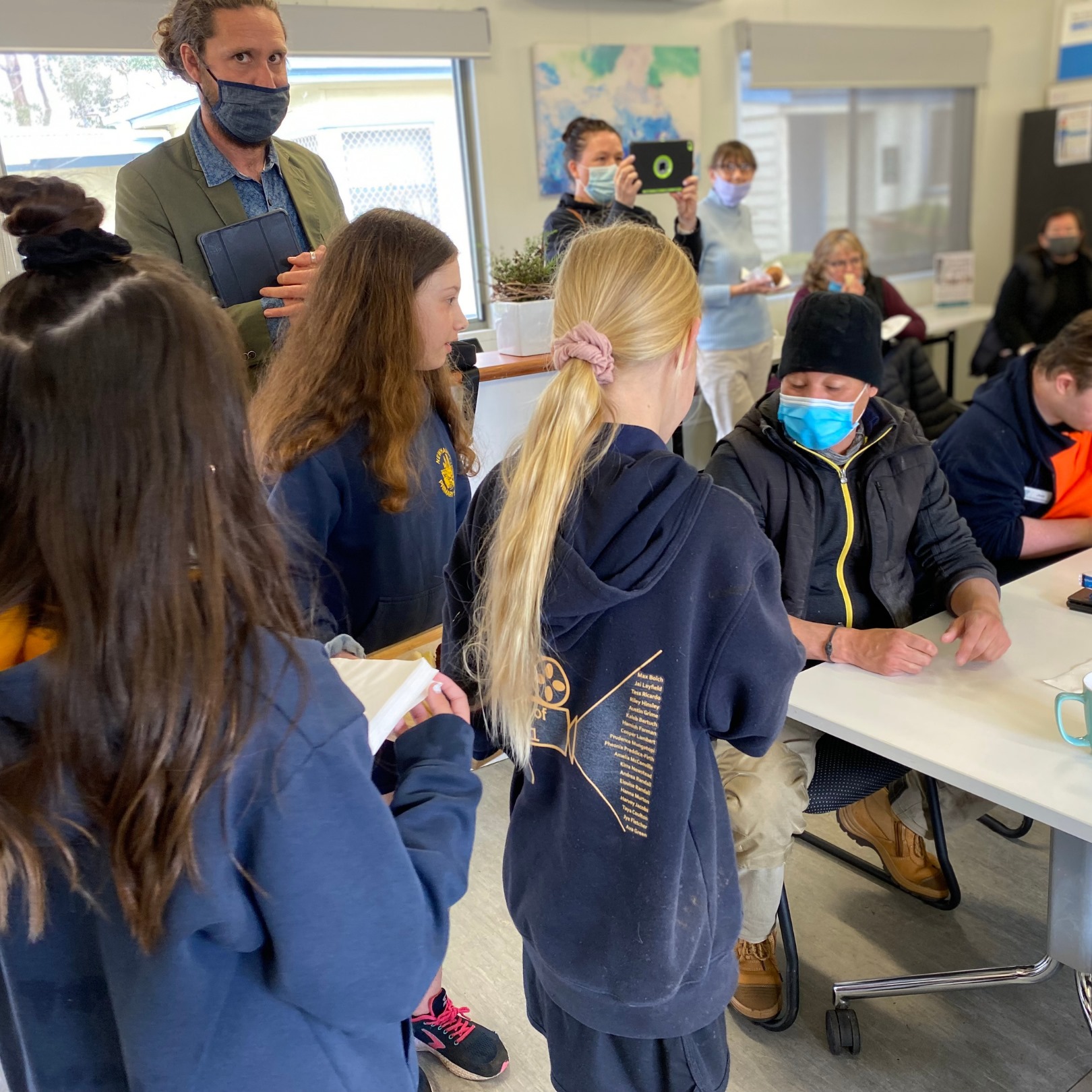 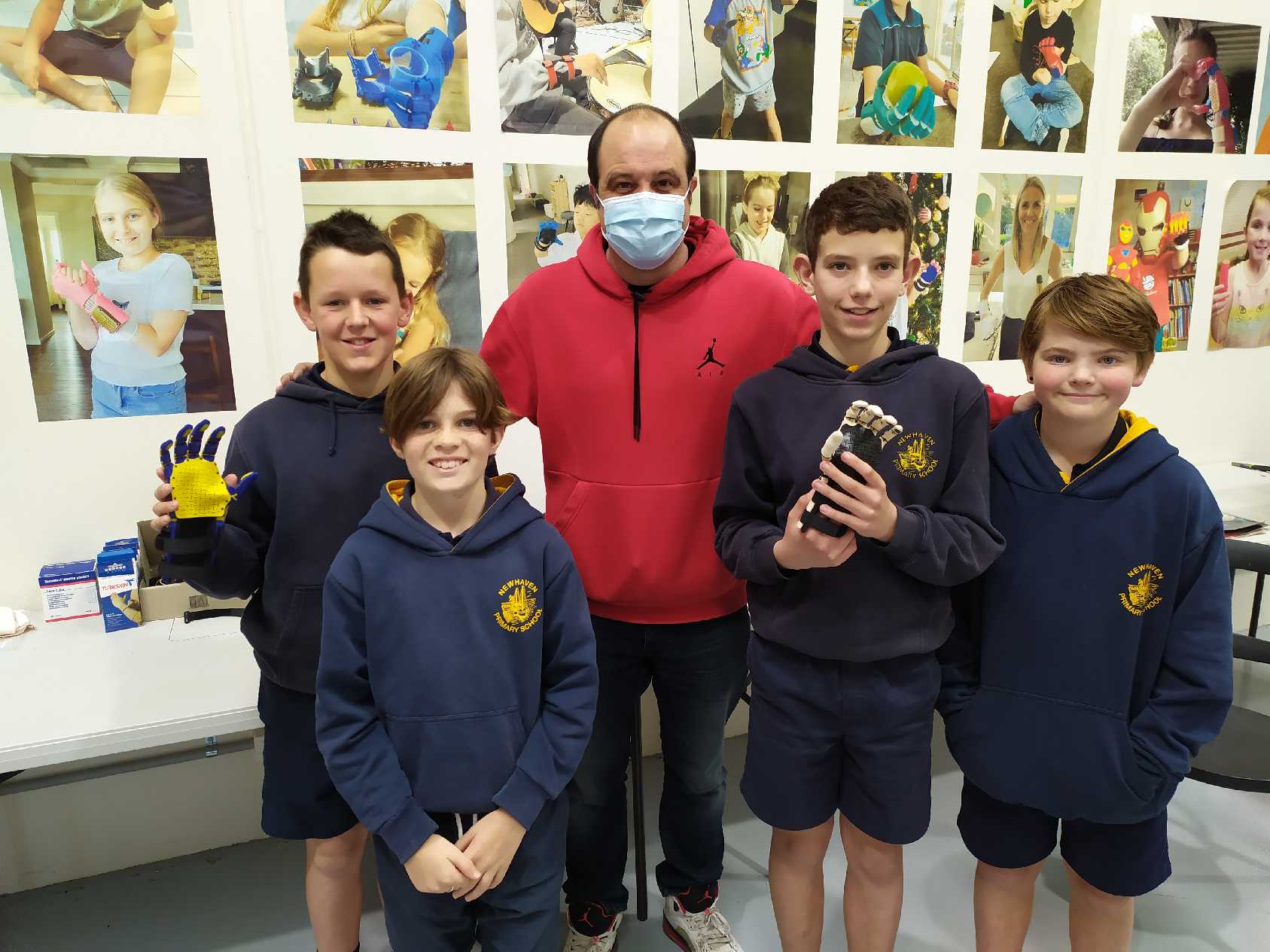 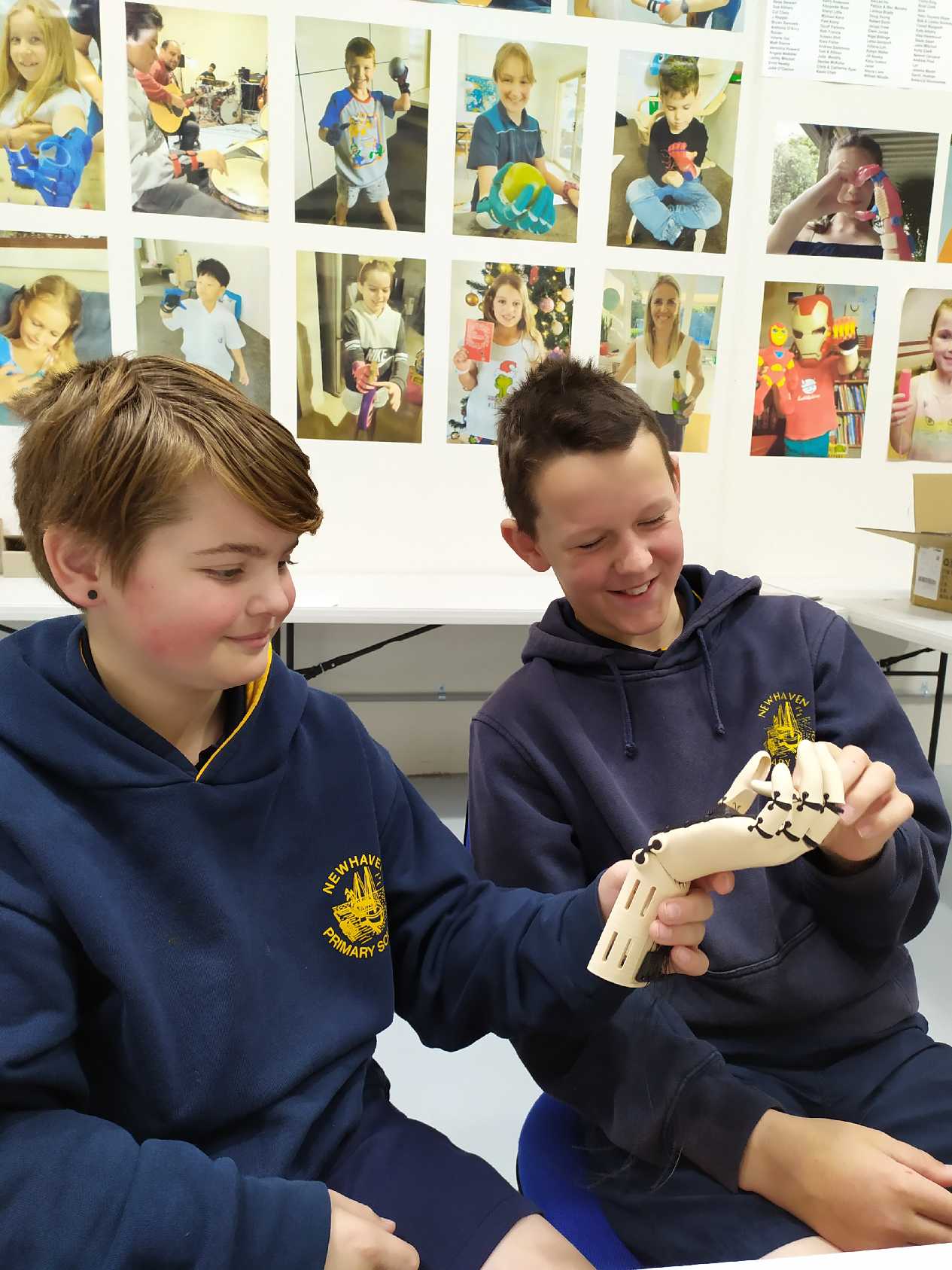 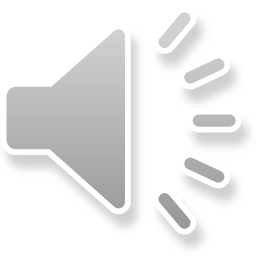 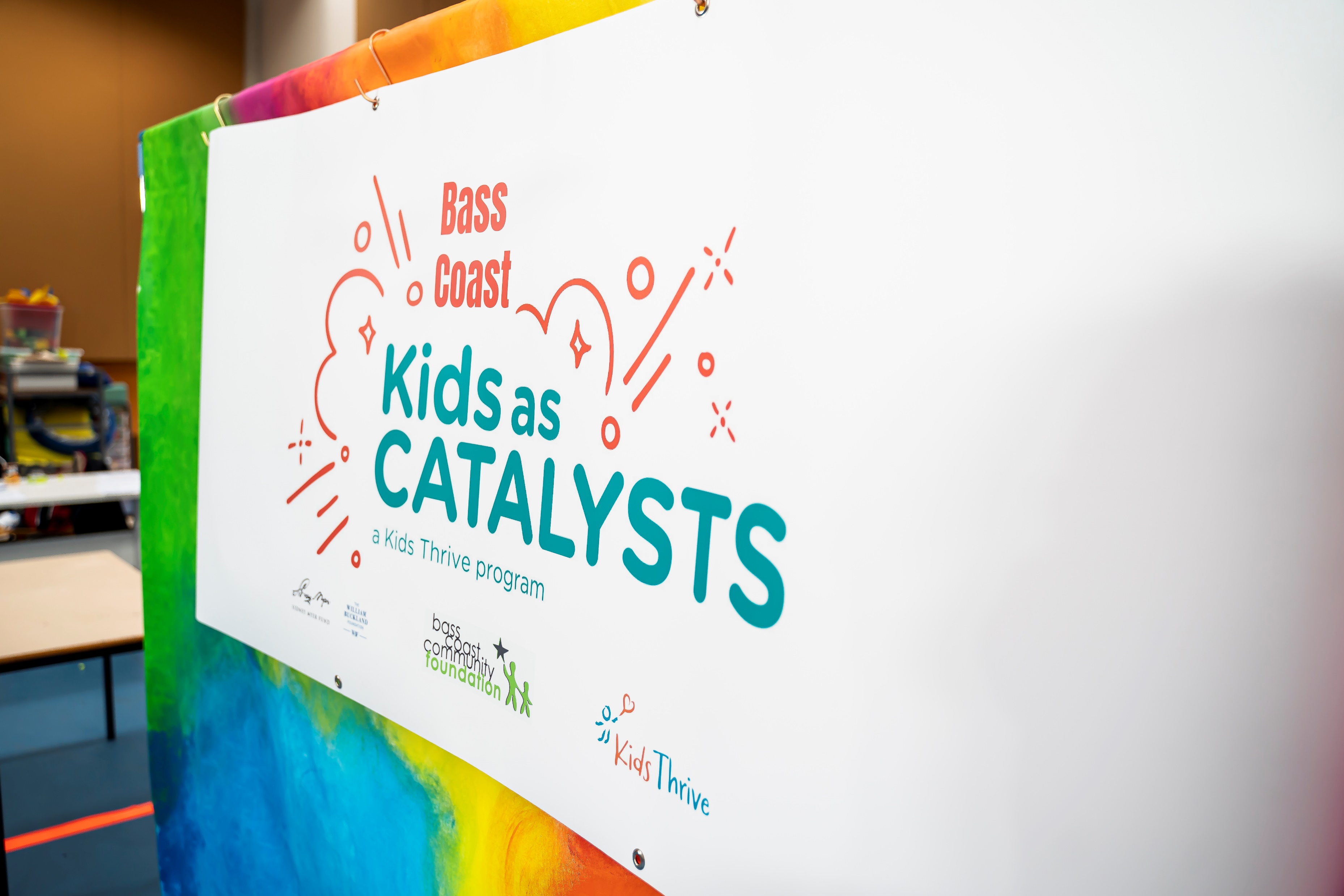